Design analoger SchaltkreiseVorlesung 1
1
Design analoger Schaltkreise
Kontakt: ivan.peric@kit.edu
Kontakt: richard.leys@kit.edu
Vorlesungen und praktische Übungen mit einer Chipdesign-Software (CIP-Pool am IMS, „Campus West“)
Inhalt des Kurses:
Analoge Elektronik in Ics
Übungen
1. Übung (ca. 2-3 Termine): Virtuoso/Cadence Schaltplaneditor, Grundlagen, ideale Komponenten
Spannungsverstärker mit und ohne Gegenkopplung, zweistufiger Verstärker
2. Übung: Reale Schaltungen
Verstärker in der 65nm CMOS Technologie. Von einfachen Realisierungen (Common Source) bis zu mehrstufigen Verstärkern
3. Übung: Layout-Design mit Virtuoso/Cadence Layouteditor
Vorlesungen
Theorie (1)
Approximative Methode für Schaltungsanalyse
Analyse von Schaltungen mit Rückkopplung
Berechnung von Zeitkonstanten
Stabilitätskriterien
Invertierender Verstärker, Integrator
MOSFET: Ströme, Kapazitäten, Ausgangswiderstand, Rauschen, Matching
Anwendung (2)
Einfache Schaltungen, Stromspiegel, Stromquelle, Kaskode, Spannungsverstärker 
Komplexere Schaltungen, Verstärker mit Kaskode
Differenzverstärker
Mehrstufige Verstärker
Layout
Advanced (2)
Rail to Rail-Verstärkern, Komparatoren, Oszillatoren, Filter
Systeme: ADCs
…
3
Übungen mit Chipdesign-Software – vermutlich 2 Gruppen abwechselnd
Mündliche Prüfung
Folien und Text werden hochgeladen
4
Institut für Prozessdatenverarbeitung (IPE) am KIT Campus Nord
ASIC und Detektor Labor
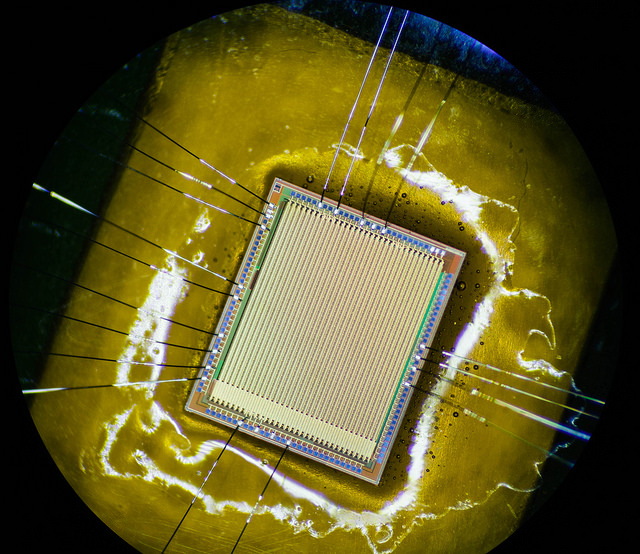 Experiment ATLAS
Large Hadron Collider
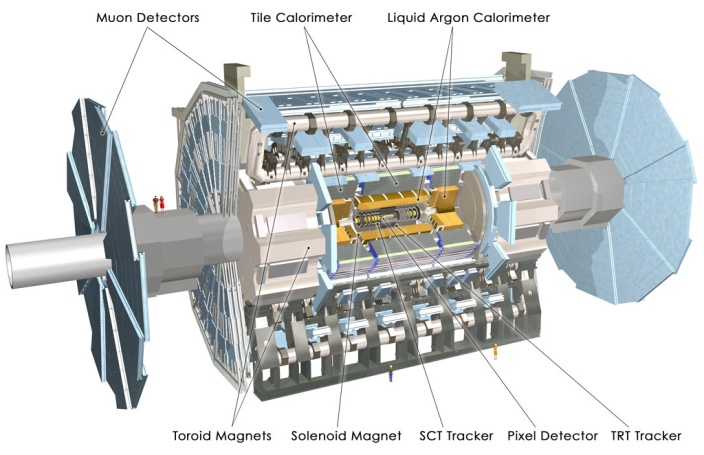 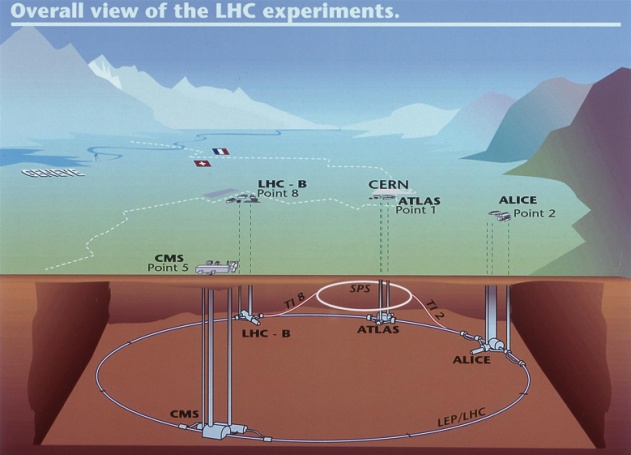 22m
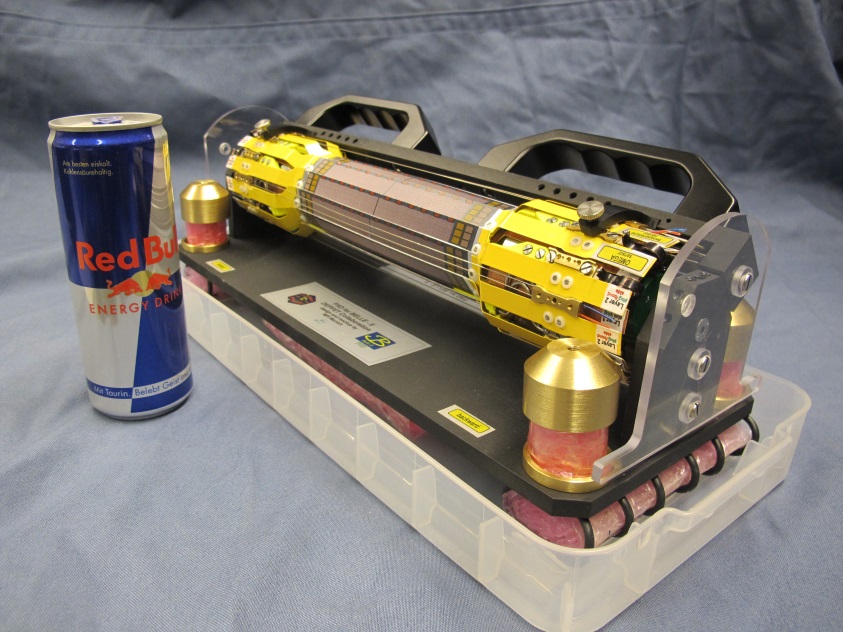 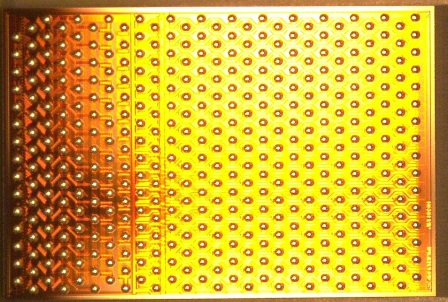 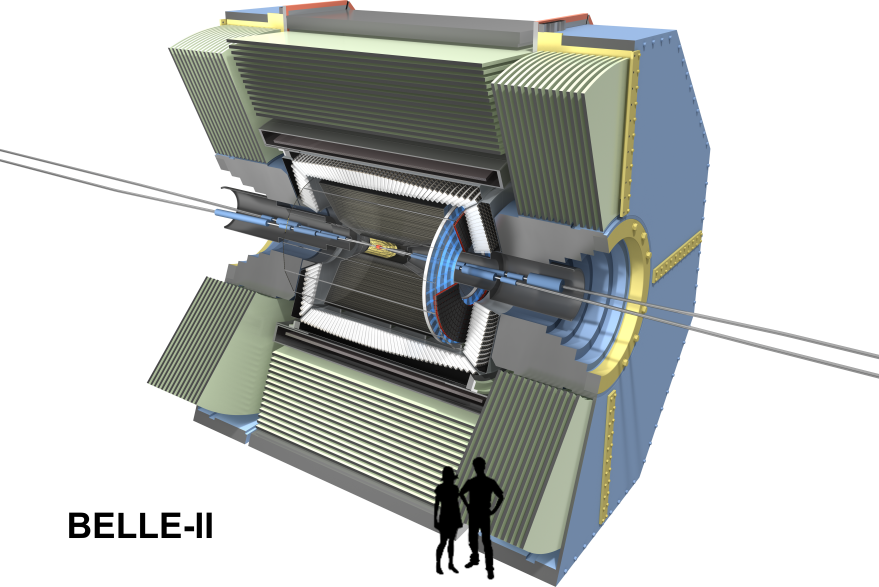 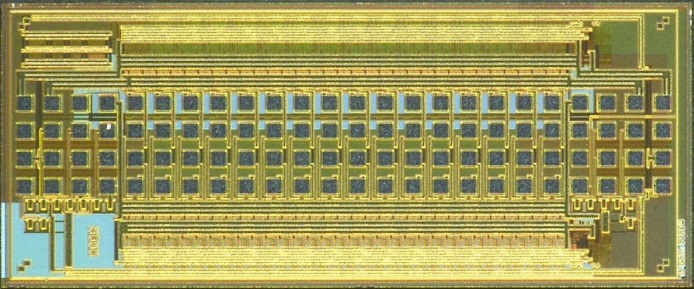 Institut für Prozessdatenverarbeitung (IPE) am KIT Campus Nord
ASIC und Detektor Labor
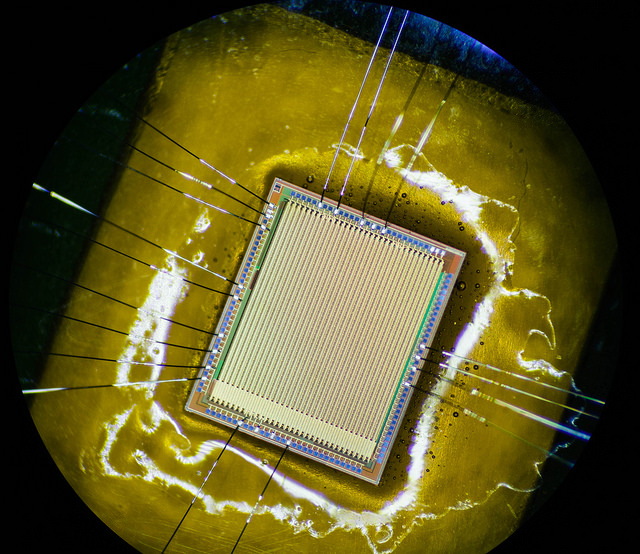 Experiment ATLAS
Large Hadron Collider
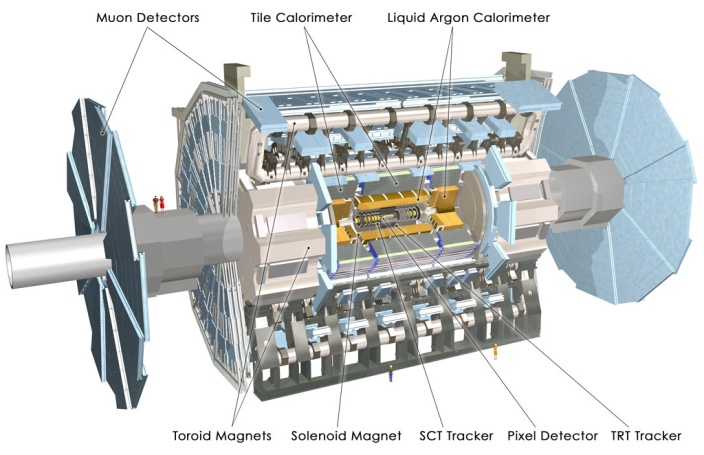 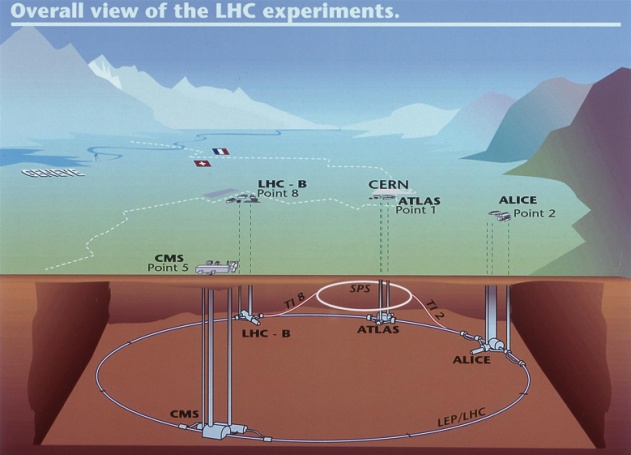 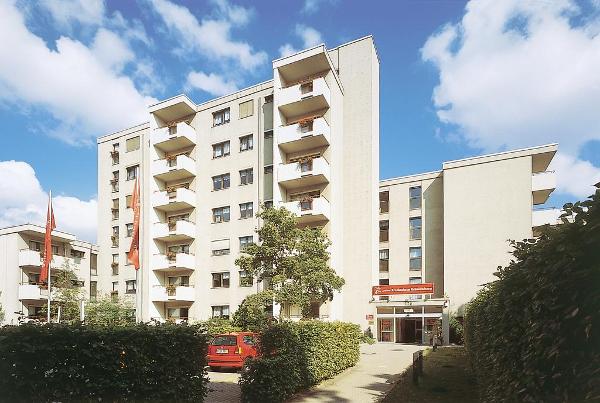 22m
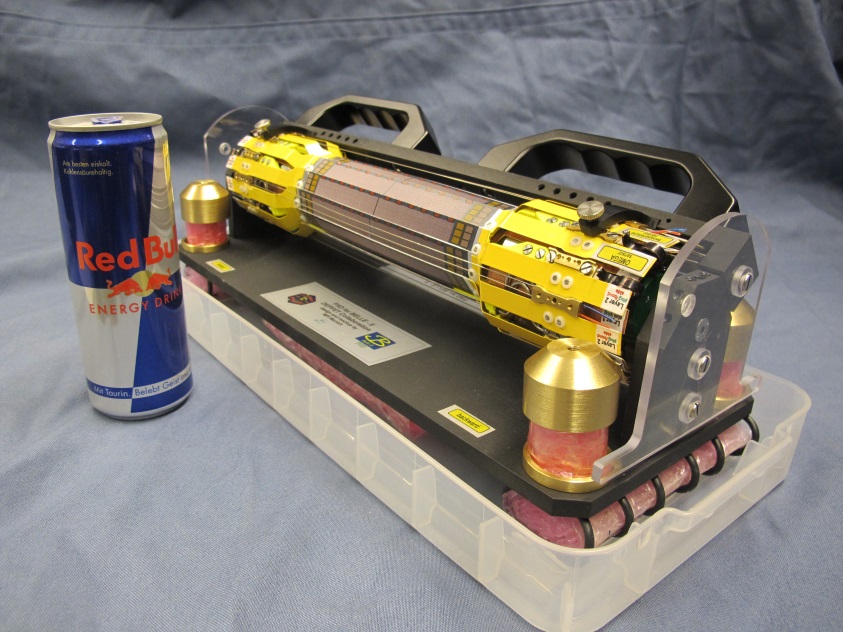 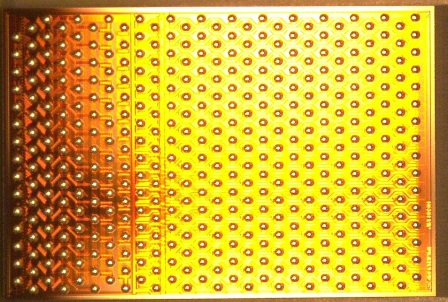 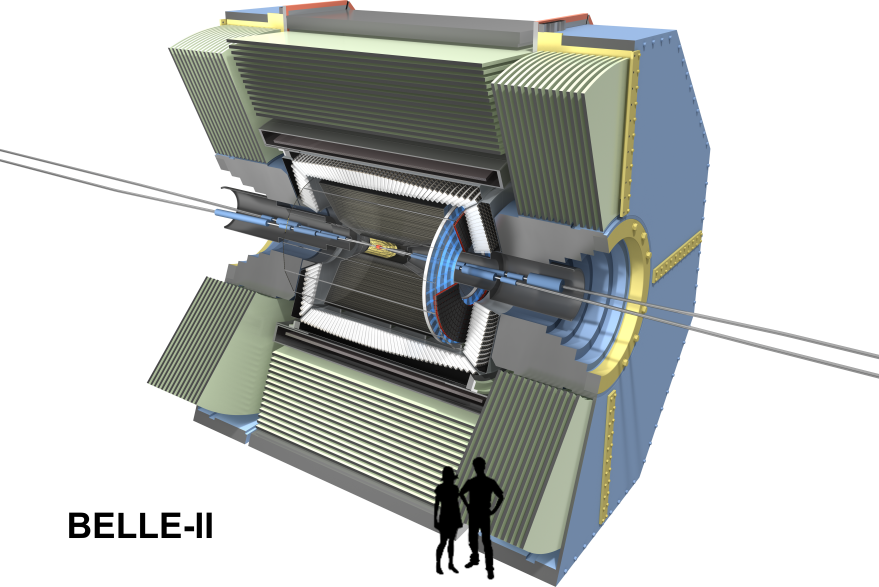 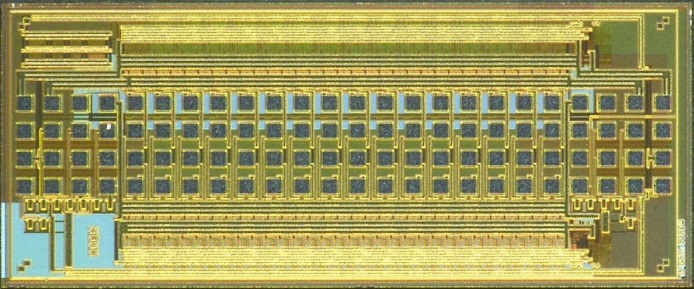 Institut für Prozessdatenverarbeitung (IPE) am KIT Campus Nord
ASIC und Detektor Labor
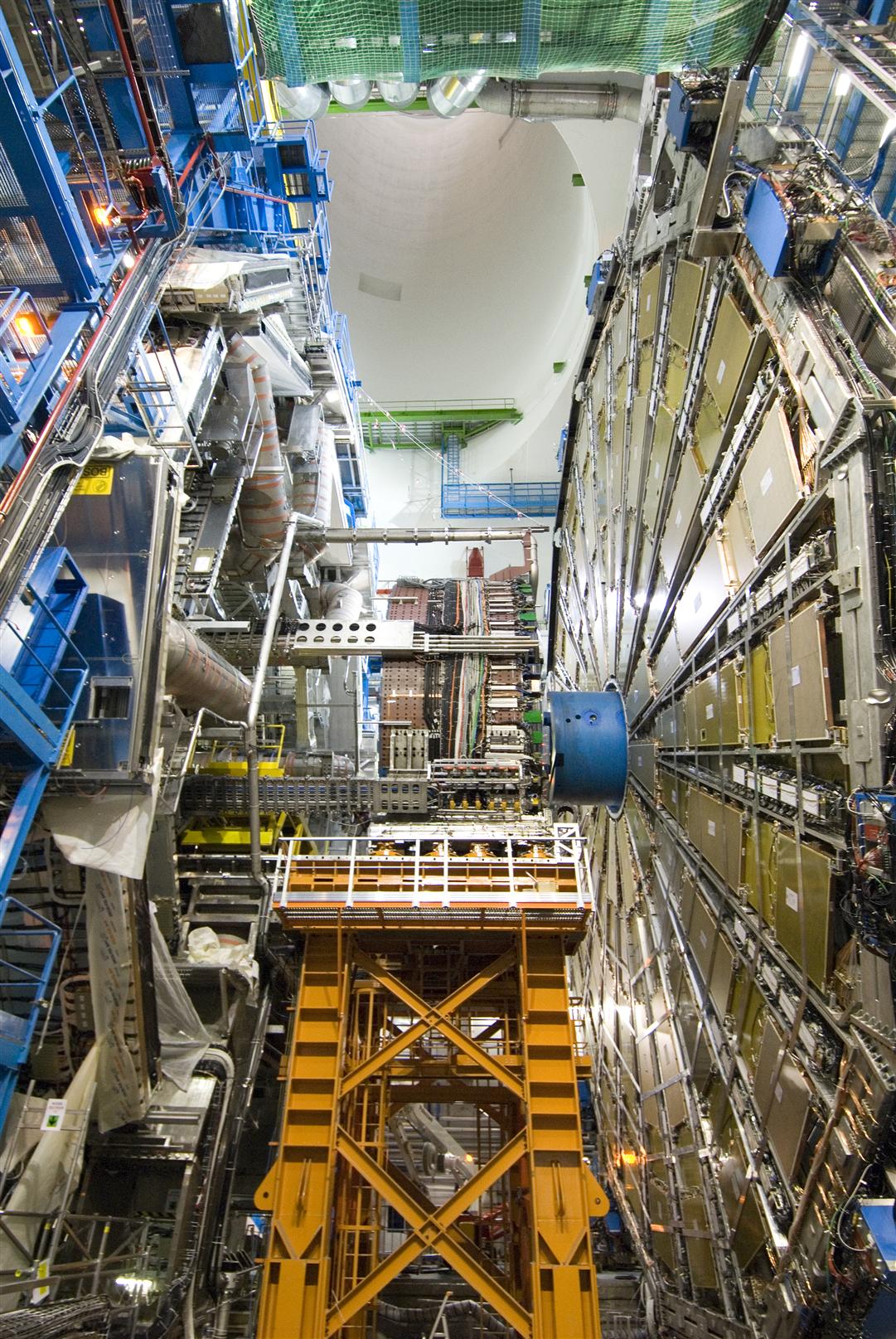 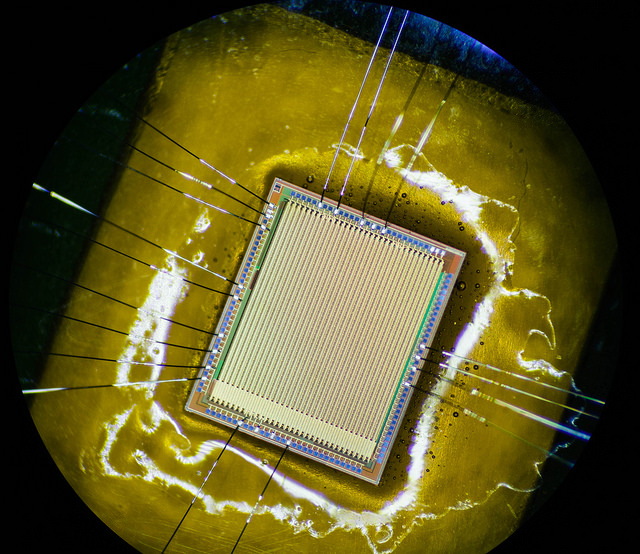 Experiment ATLAS
Large Hadron Collider
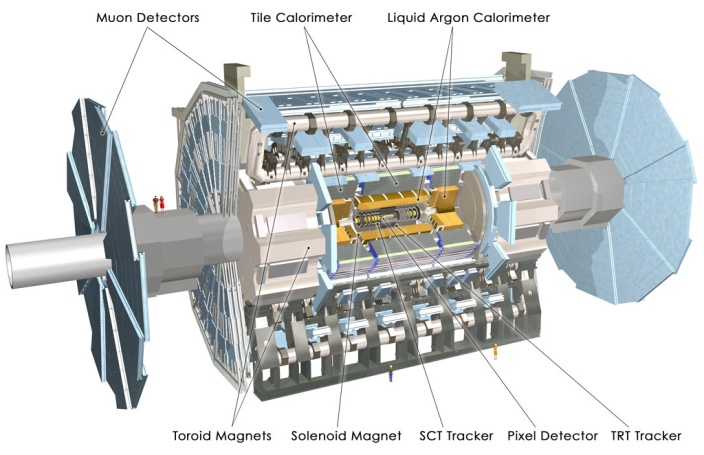 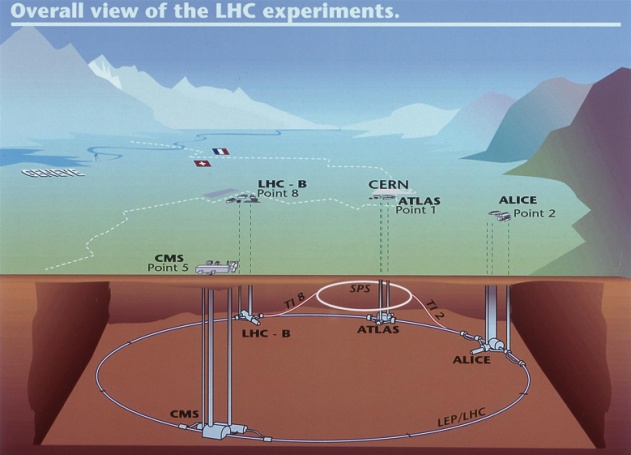 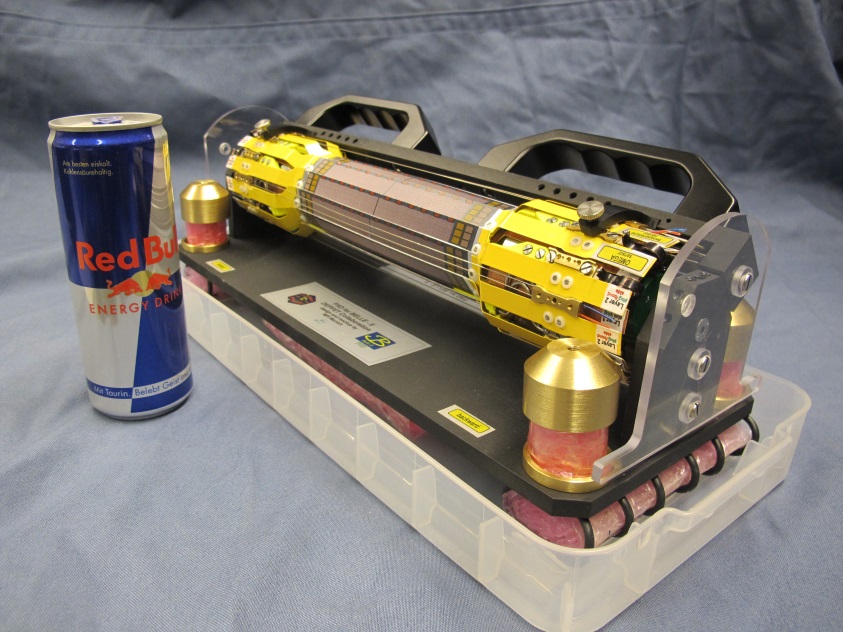 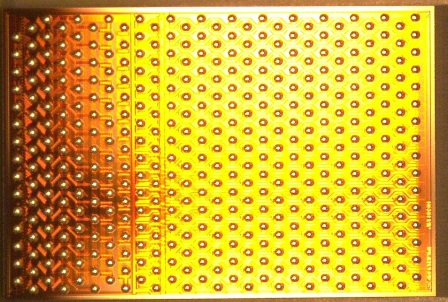 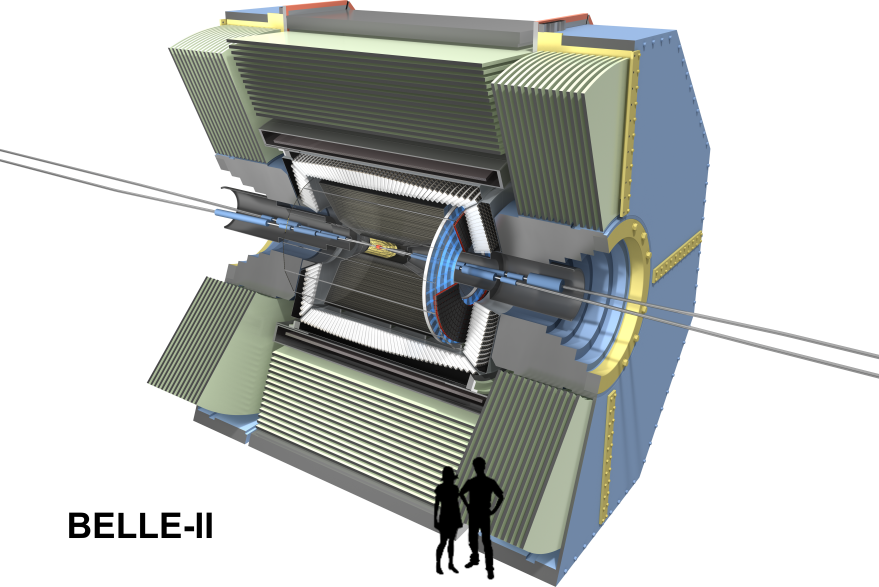 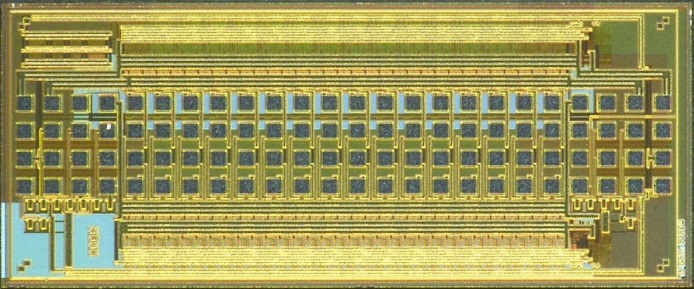 Design analoger Schaltkreise
M Welt
Electronic device
PCB
Integrated circuit
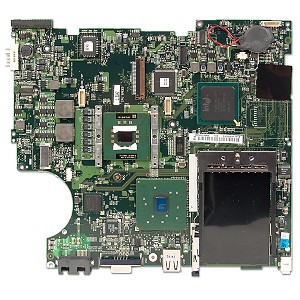 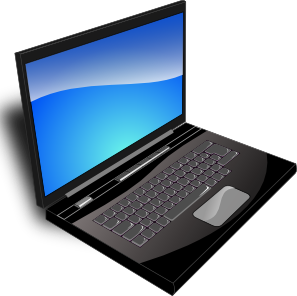 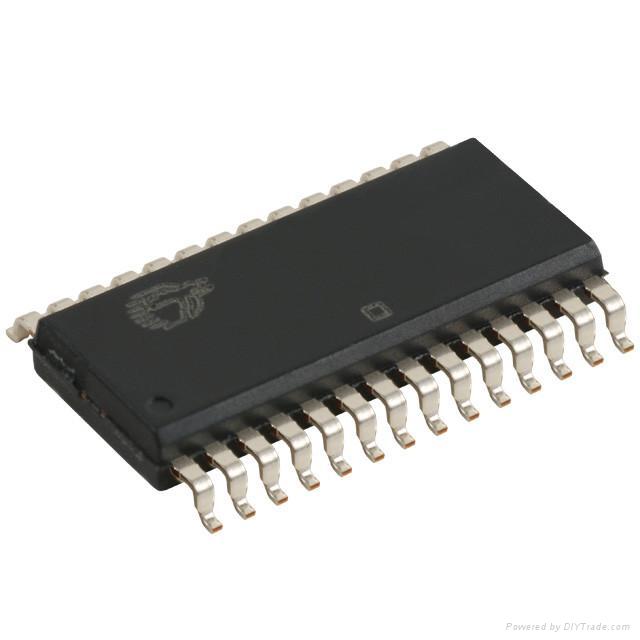 30cm
Transistor
Meist hergestelte Bauteile
Integrated circuit - core
Interconnection
U Welt
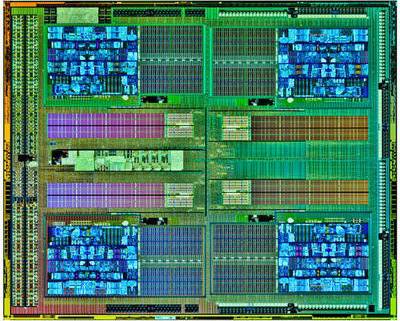 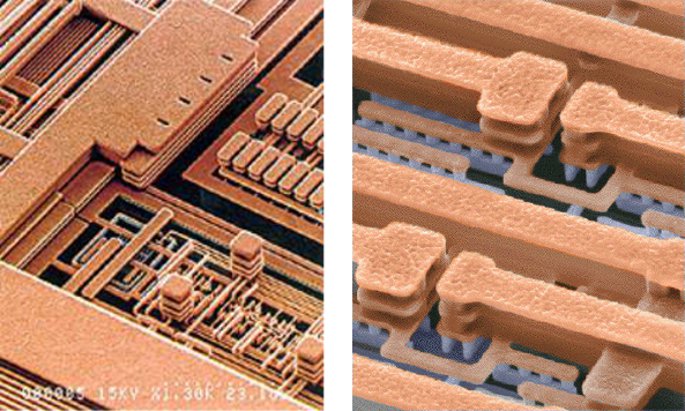 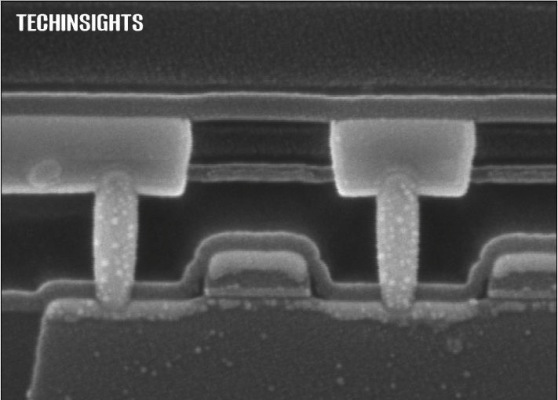 30nm
8
TALENT Summer School, CERN. Basics of IC design, Miroslav Havranek
Vorkenntnisse: Vorlesungen Elektronische Schaltungen , VLSI-Technologie, DDS
MOSFET, JFET, Bipolar-Transistor (BJT)
Einfache elektronische Schaltungen, logische Gatter, Grundlagen von Transistoren
Kleinsignalmodelle, Arbeitspunkt
Prinzipen der IC Herstellung
Prinzipen der IC Herstellung
Wiederholung von Schritten
Lagen werden aufgetragen
Lagen werden strukturiert 
Oxid-, Silizium- oder Metalllagen werden auf einem Si-Substrat erzeugt
Photolithographie (Photolack, UV Licht, trocken- und nassätzen)
Lagen werden strukturiert
Silizium wird dotiert
Link: http://www.halbleiter.org/wie-wird-ein-mikrochip-hergestellt/
Maske
Photolack
Prinzipen der IC Herstellung
Wiederholung von Schritten
Lagen werden aufgetragen
Lagen werden strukturiert 
Oxid-, Silizium- oder Metalllagen werden auf einem Si-Substrat erzeugt
Photolithographie (Photolack, UV Licht, trocken- und nassätzen)
Lagen werden strukturiert
Silizium wird dotiert
Link: http://www.halbleiter.org/wie-wird-ein-mikrochip-hergestellt/
Prinzipen der IC Herstellung
Wiederholung von Schritten
Lagen werden aufgetragen
Lagen werden strukturiert 
Oxid-, Silizium- oder Metalllagen werden auf einem Si-Substrat erzeugt
Photolithographie (Photolack, UV Licht, trocken- und nassätzen)
Lagen werden strukturiert
Silizium wird dotiert
Link: http://www.halbleiter.org/wie-wird-ein-mikrochip-hergestellt/
Jede Lage hat eigene Maske.
Wir werden lernen wie man die Technischen Zeichnungen von diesen Maskenlagen erstellt. Typischerweise haben wir mehr als 20 Maskenlagen.
1. Deposition of silicon oxide and nitride
4. Removing illuminated photoresist, etching silicon nitride,
    etching isolation tranches in silicon
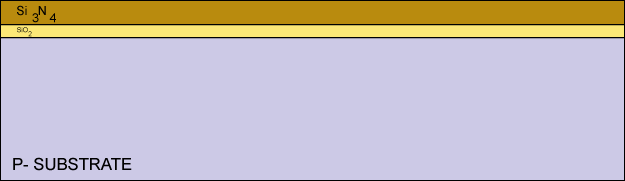 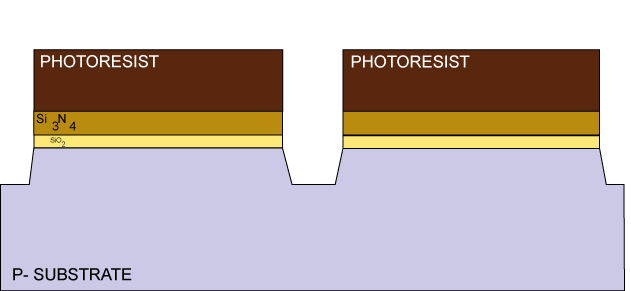 2. Photoresist deposition
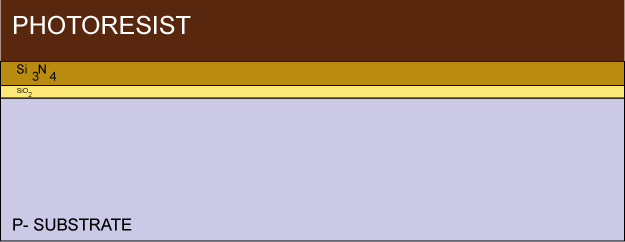 5. Filling isolation trenches with SiO2
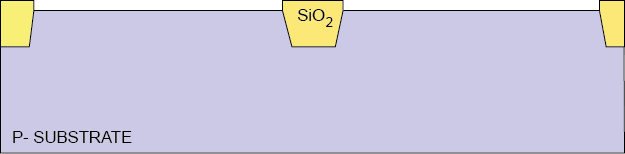 3. Illumination of the photoresist through the mask
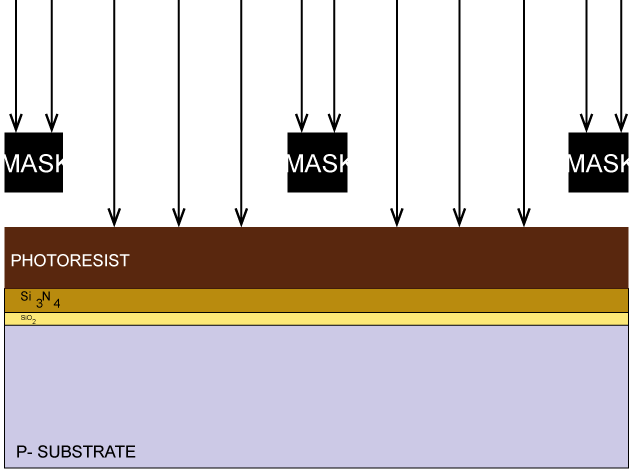 6. Ion implantation (Phosphor ~100 keV) -> N-well formation
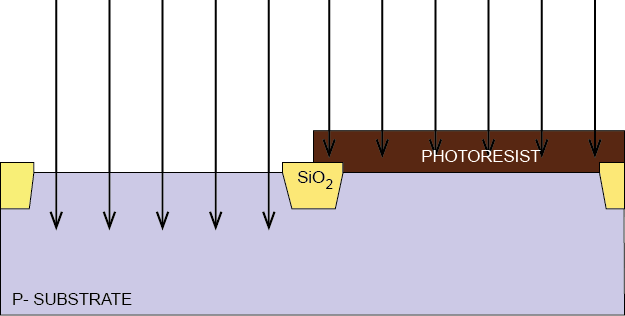 13
7. Ion implantation (Boron ~100 keV) -> P-well formation
10. Deposition of polysilicon
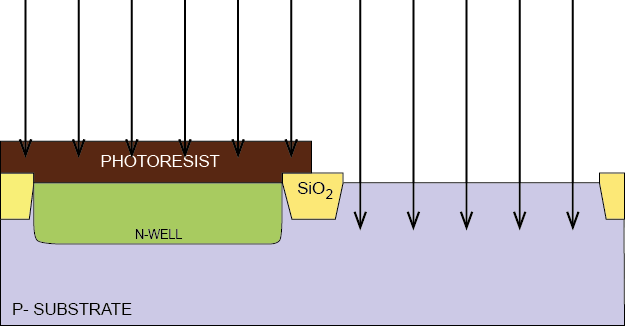 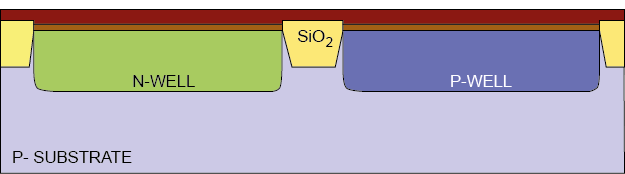 11. Photoresist deposition, illumination through mask
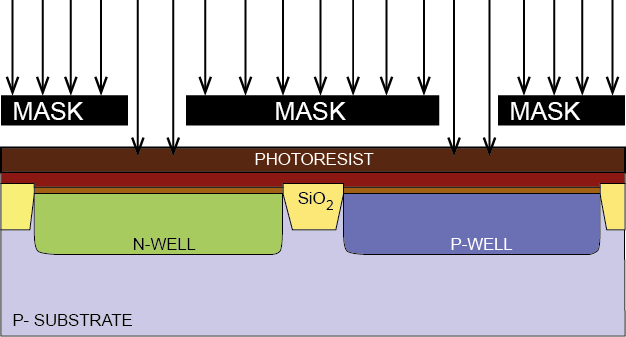 8. N-well and P-well  are ready for implementing 
    NMOS and PMOS transistors
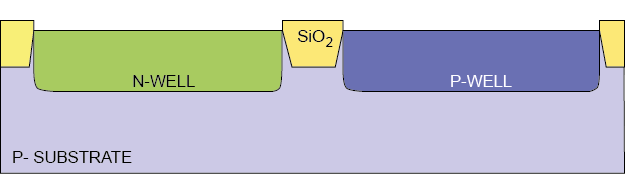 9. Gate oxide deposition
12. Gates are formed
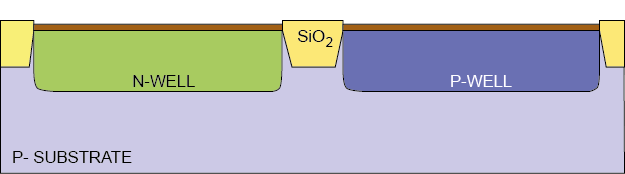 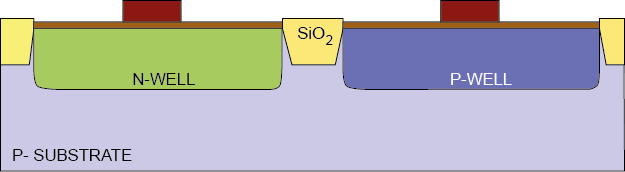 14
13. Low energy implantation of Boron dopants -> forming P+ regions of drain and source
16. Silicidation
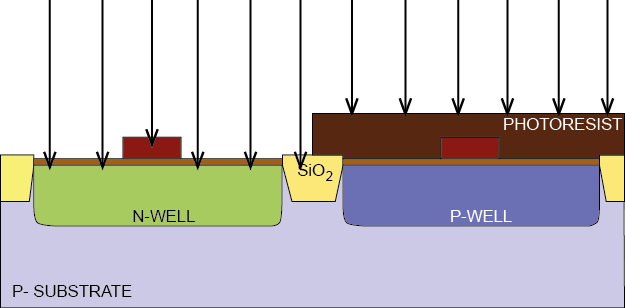 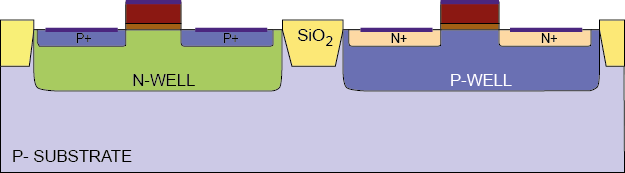 16. BPSG deposition
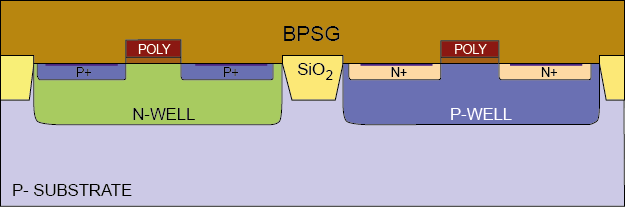 14. Low energy implantation of Phosphor dopants -> forming N+ regions of drain and source
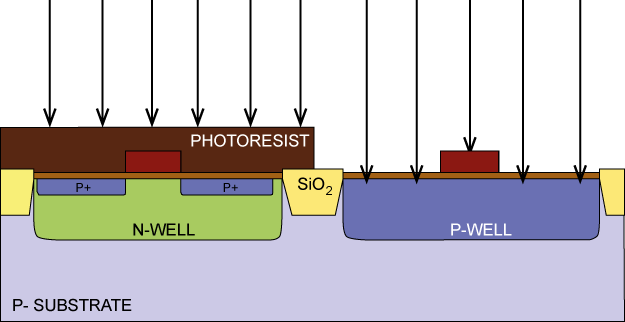 17. Etching, vias, deposition of METAL1, BPSG isolation
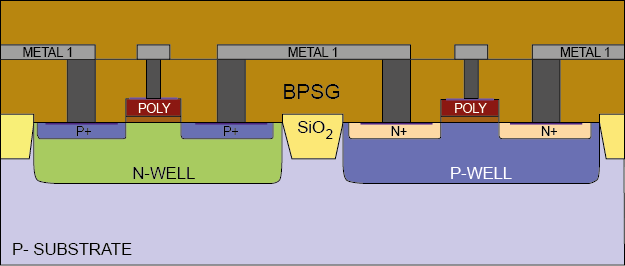 15. Removing photoresist and oxide from source and drain
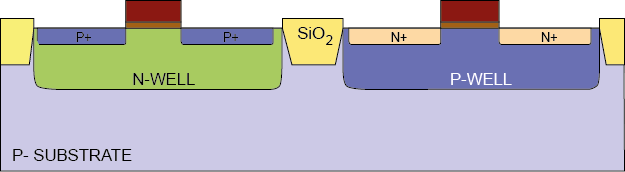 15
Layout -> Fotomaske -> IC
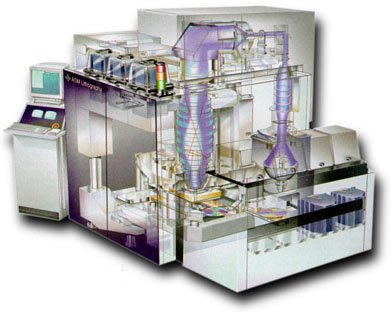 Projektor (Stepper)
http://www.ami.ac.uk/courses/
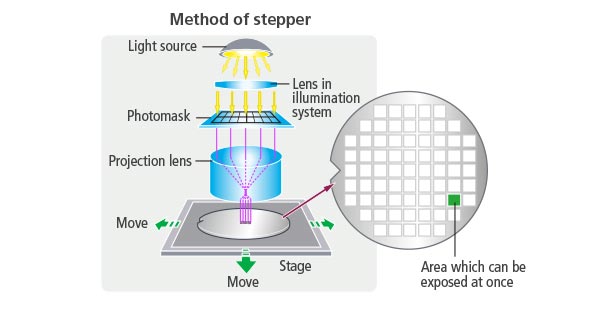 Layout
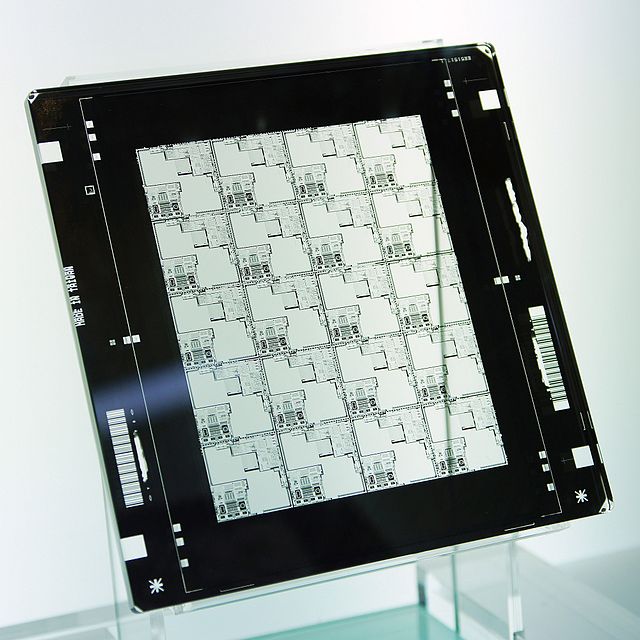 Maske
Designprozess
Spezifikationen
Konzept
Technologieauswahl
Design Kit
IC Design Software (z.B. Cadence)
Tools
Analog- und Digital-Design-Flow
Spezifikationen
Systemkonzept
Schaltungstechnische Realisierung
Wichtig (P.E. Allen):
zuerst Schaltung verstehen
und danach sich vorm PC setzten
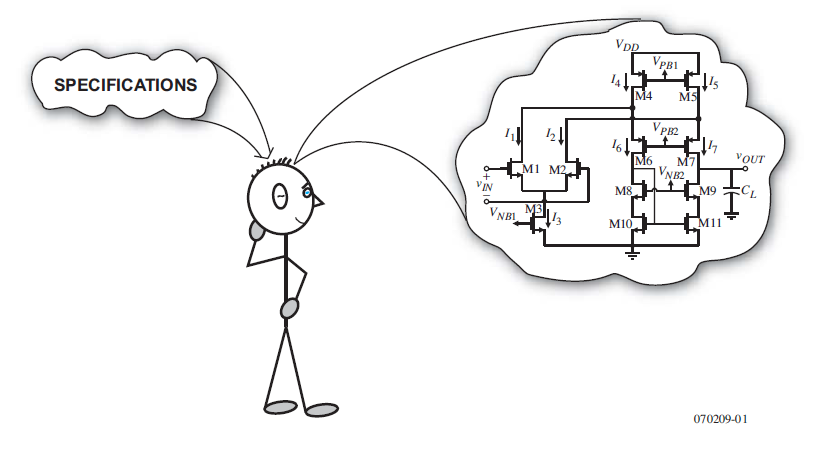 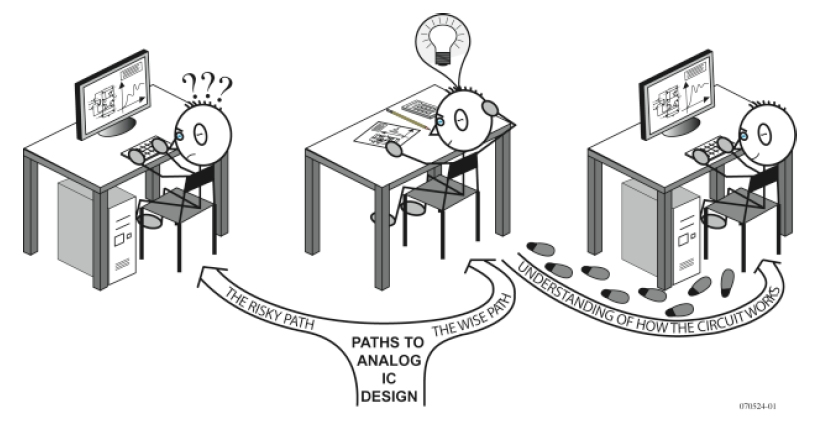 Chiphersteller wählen („foundry“)
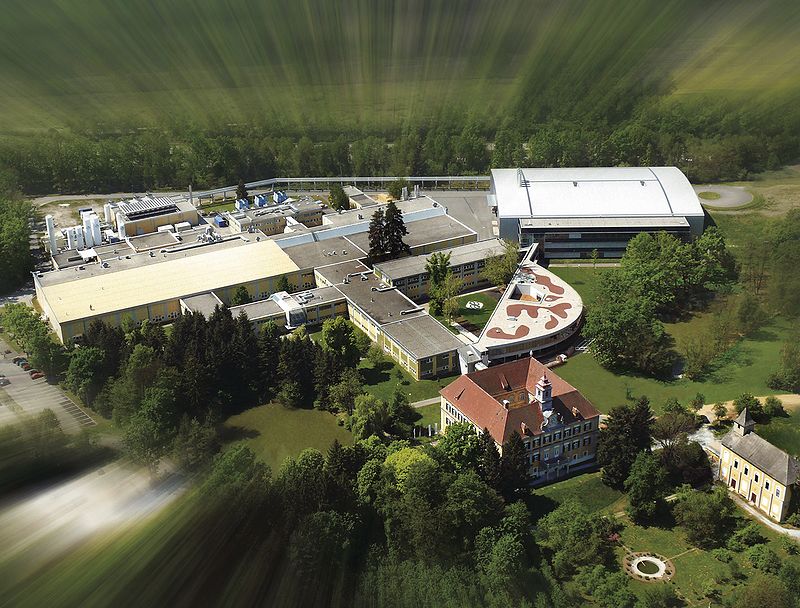 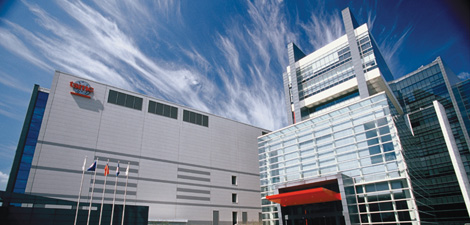 AMS
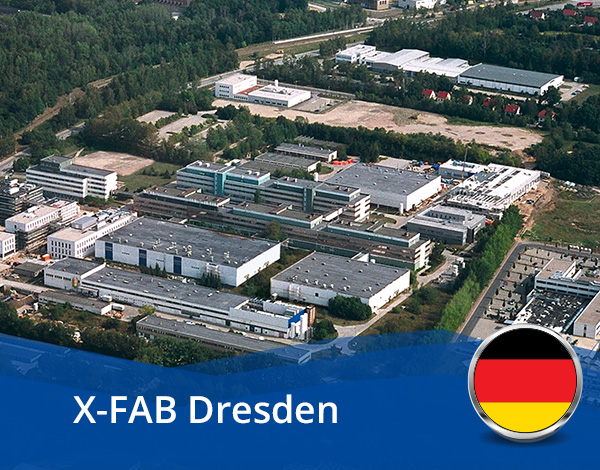 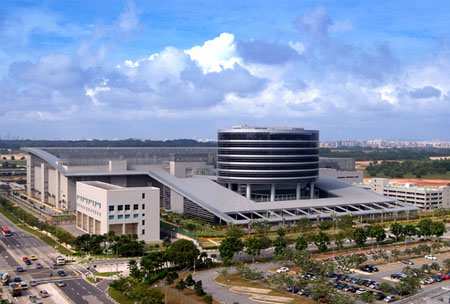 TSMC
UMC
Chiphersteller wählen („foundry“)
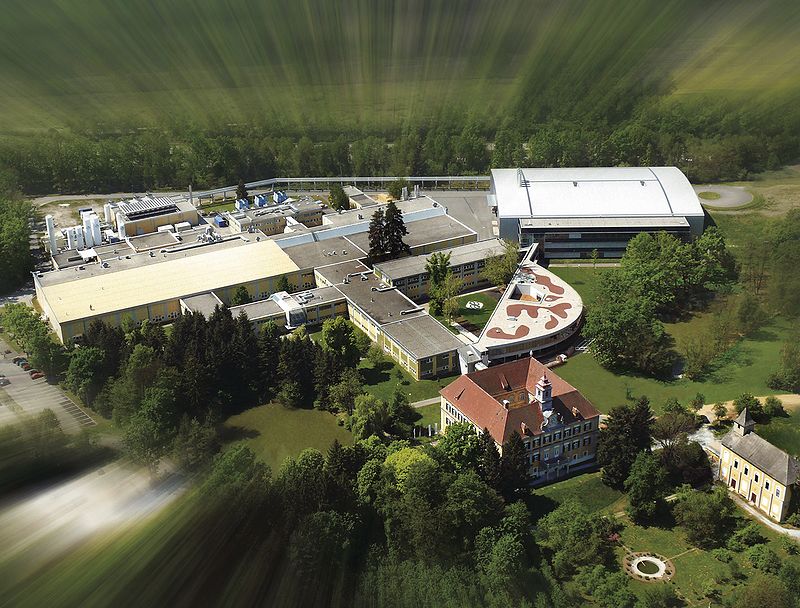 Globalfoundries
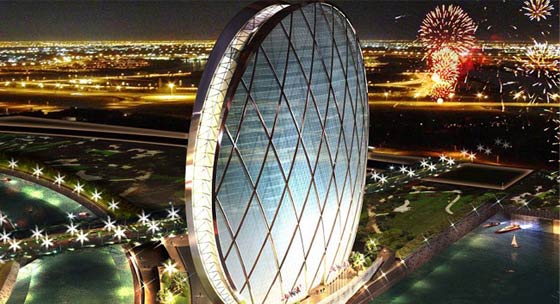 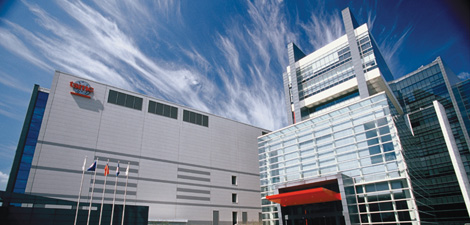 AMS
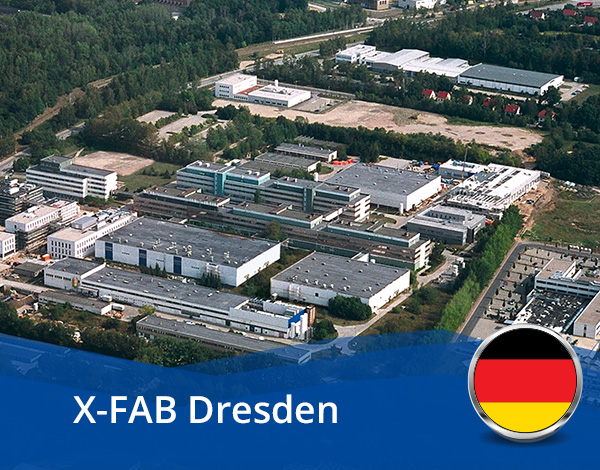 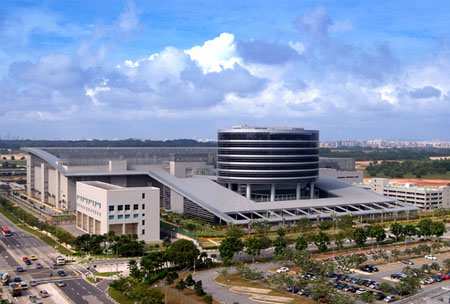 TSMC
UMC
Prozess wählen
CMOS (digital, opto, analog, RF)
Prozesse:
Opto CMOS, SOI, BiCMOS, HVCMOS, FINFET, FD SOI
Process nodes:
0.35 um, 0.18um, 0.13um, 90nm, 65nm, 40nm, 28nm…
Kleinere Prozesse – analog Design schwieriger
Europractice: Multi Project Runs
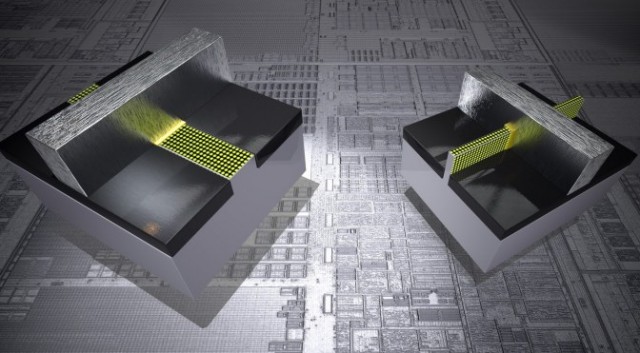 http://www.extremetech.com/
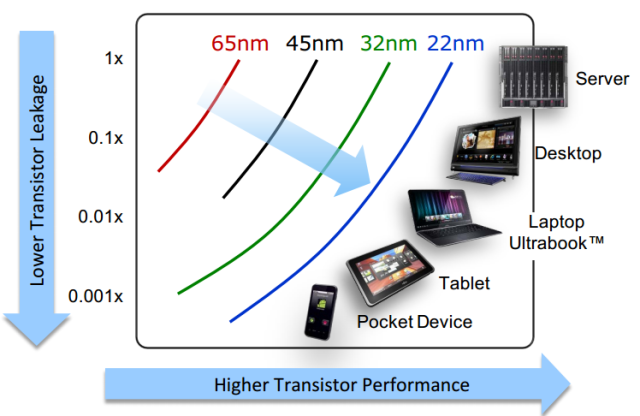 Simulationsmodelle
Layout-Regeln
Process Design Kit (PDK) – Prozess-Bibliothek, H. Apps
NDA
http://www.europractice-ic.com/
Analog Flow
Schaltplanentwurf im Schematics Editor
Transistor (Kondensator, Diode, R, L), Hierarchie, Inputs/Outputs
Symbol wird generiert – hierarchische Designs
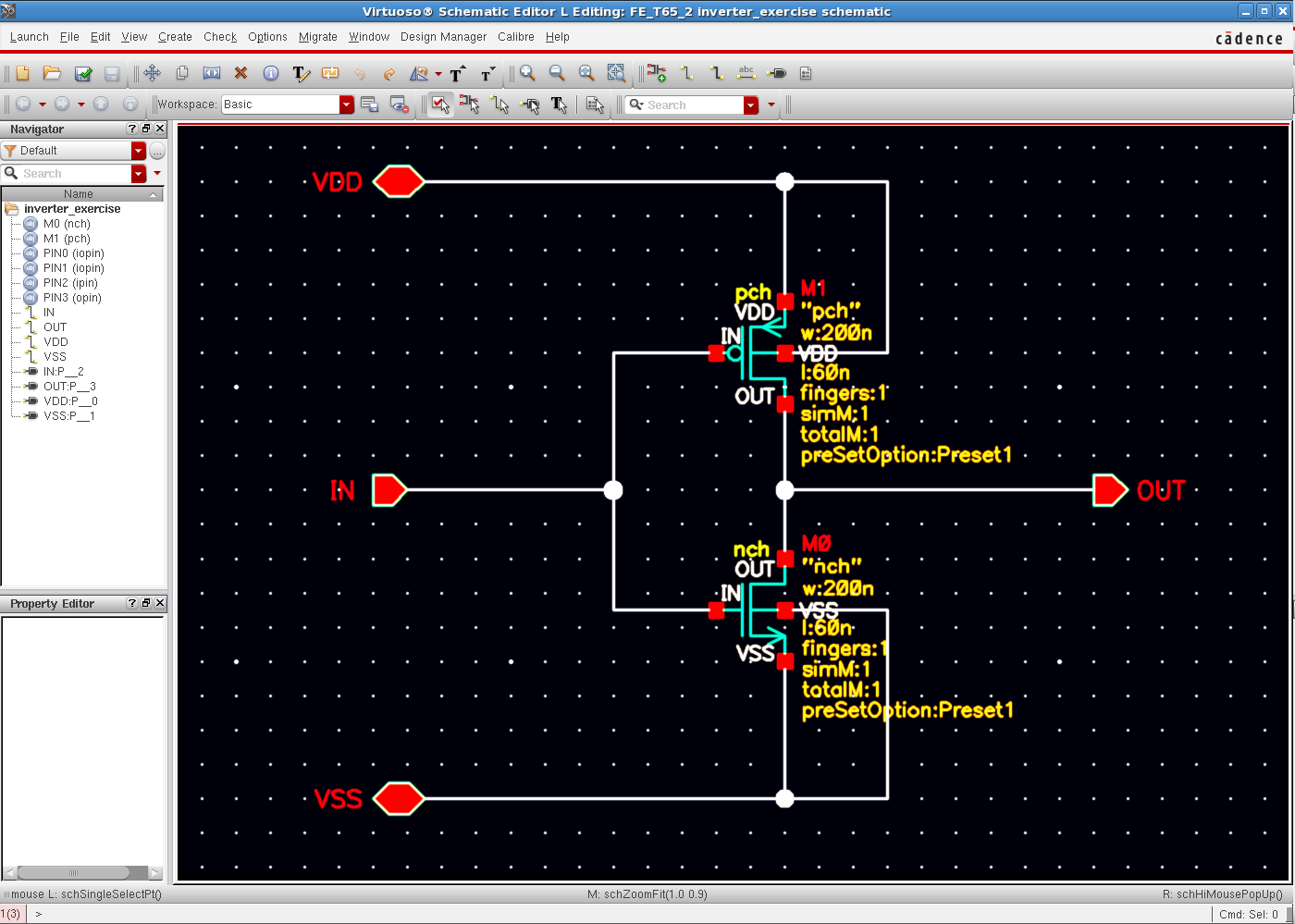 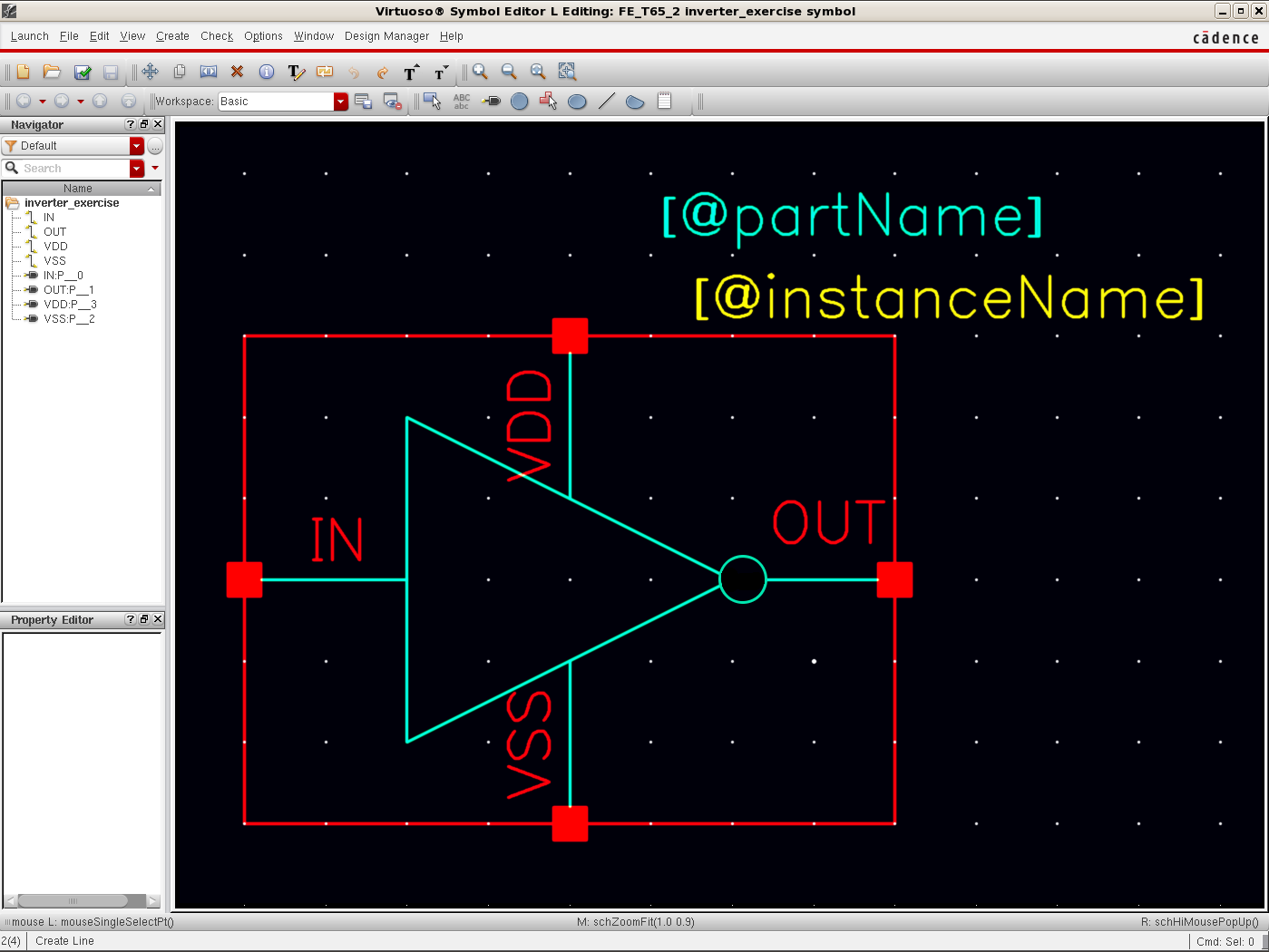 24
Schaltung wird simuliert
Analoge, mixed-mode- oder digitale Simulation
AC, DC, Großsignale (Transient Analysis)
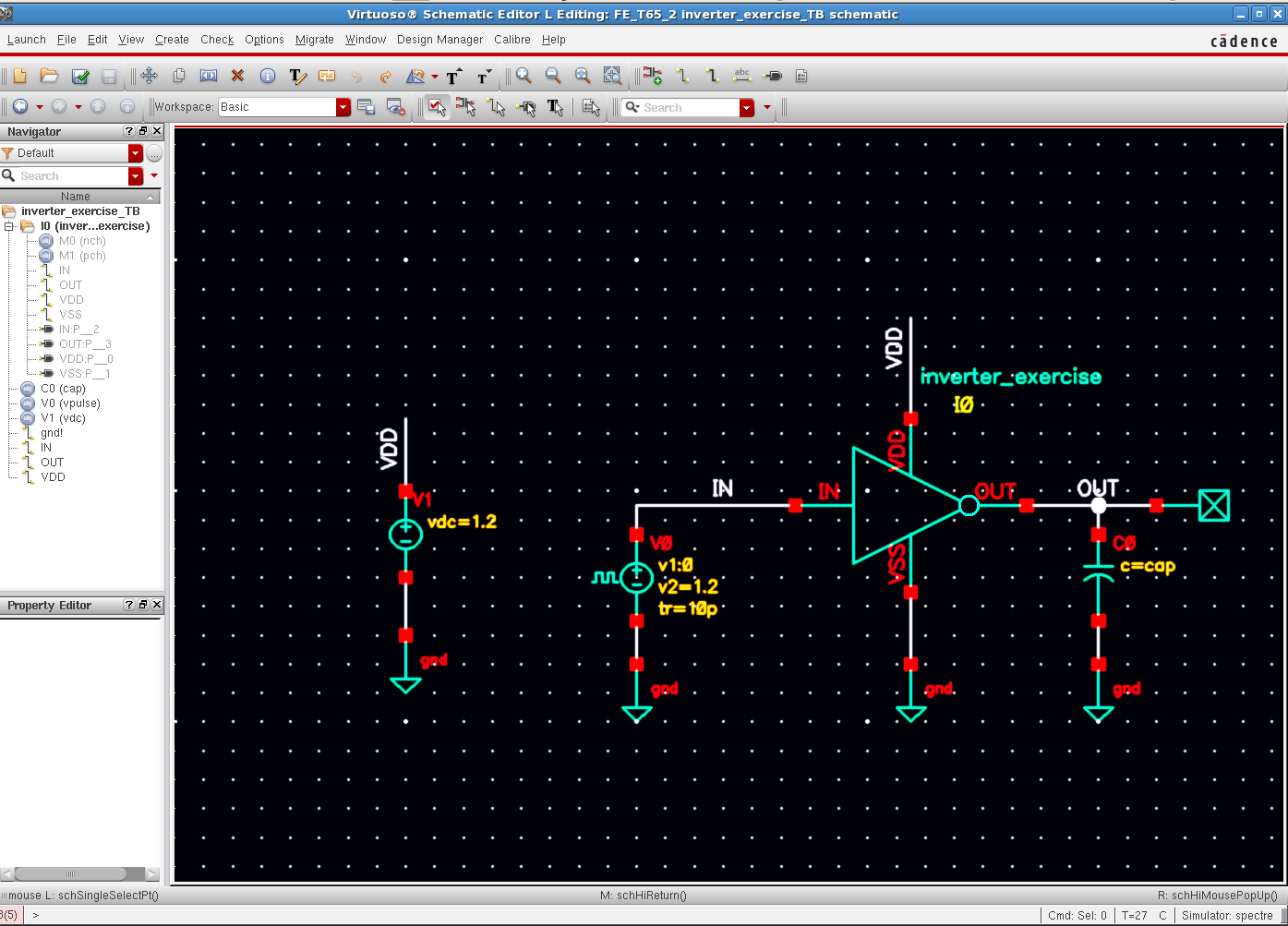 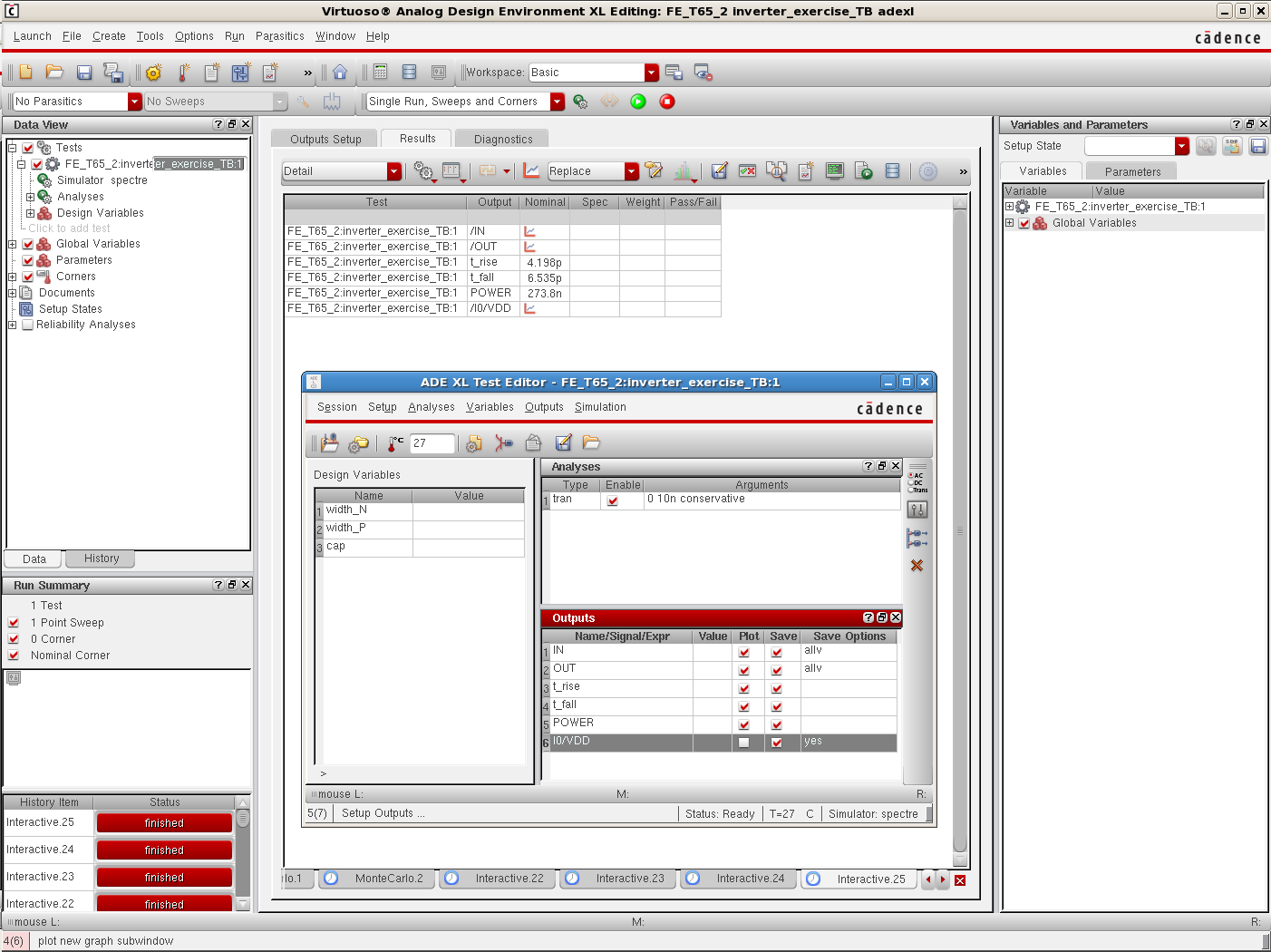 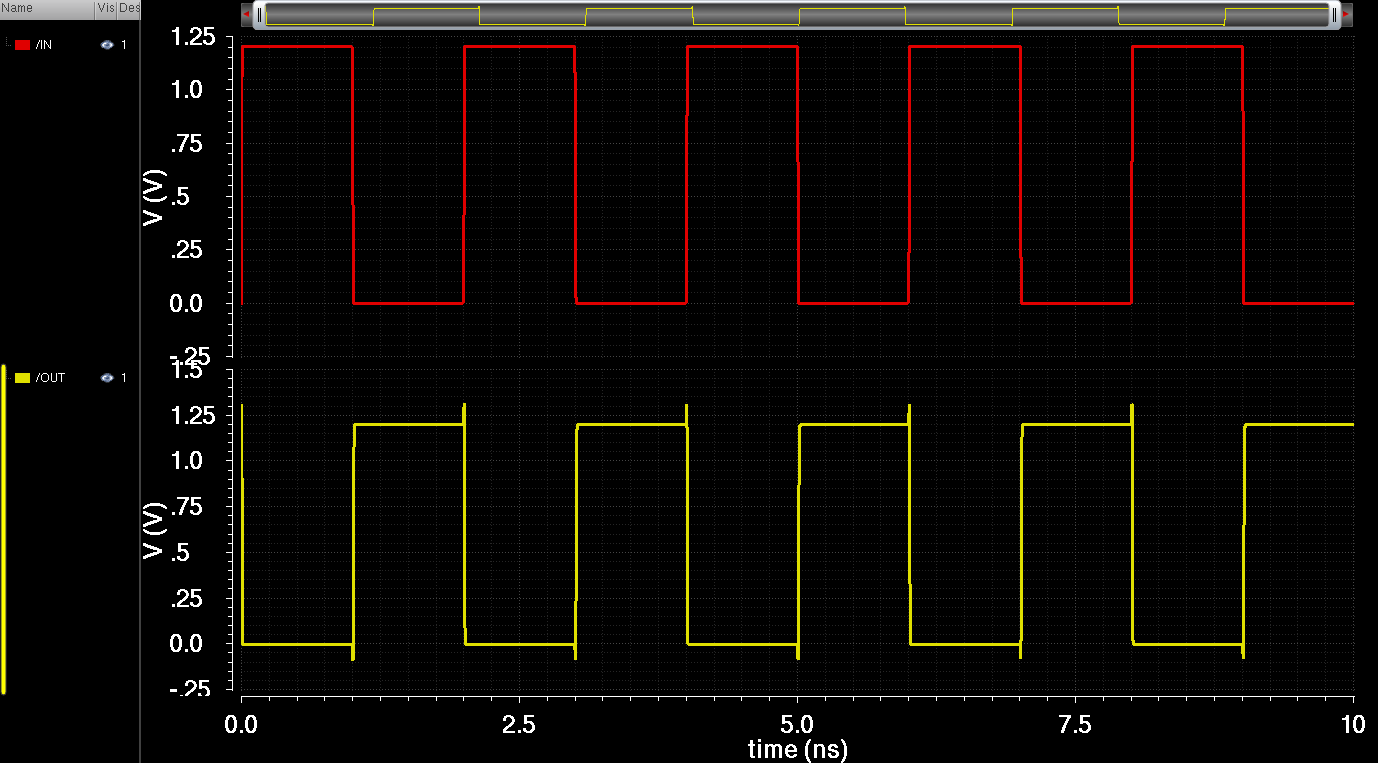 25
Rauschen
Mismatch
x
t
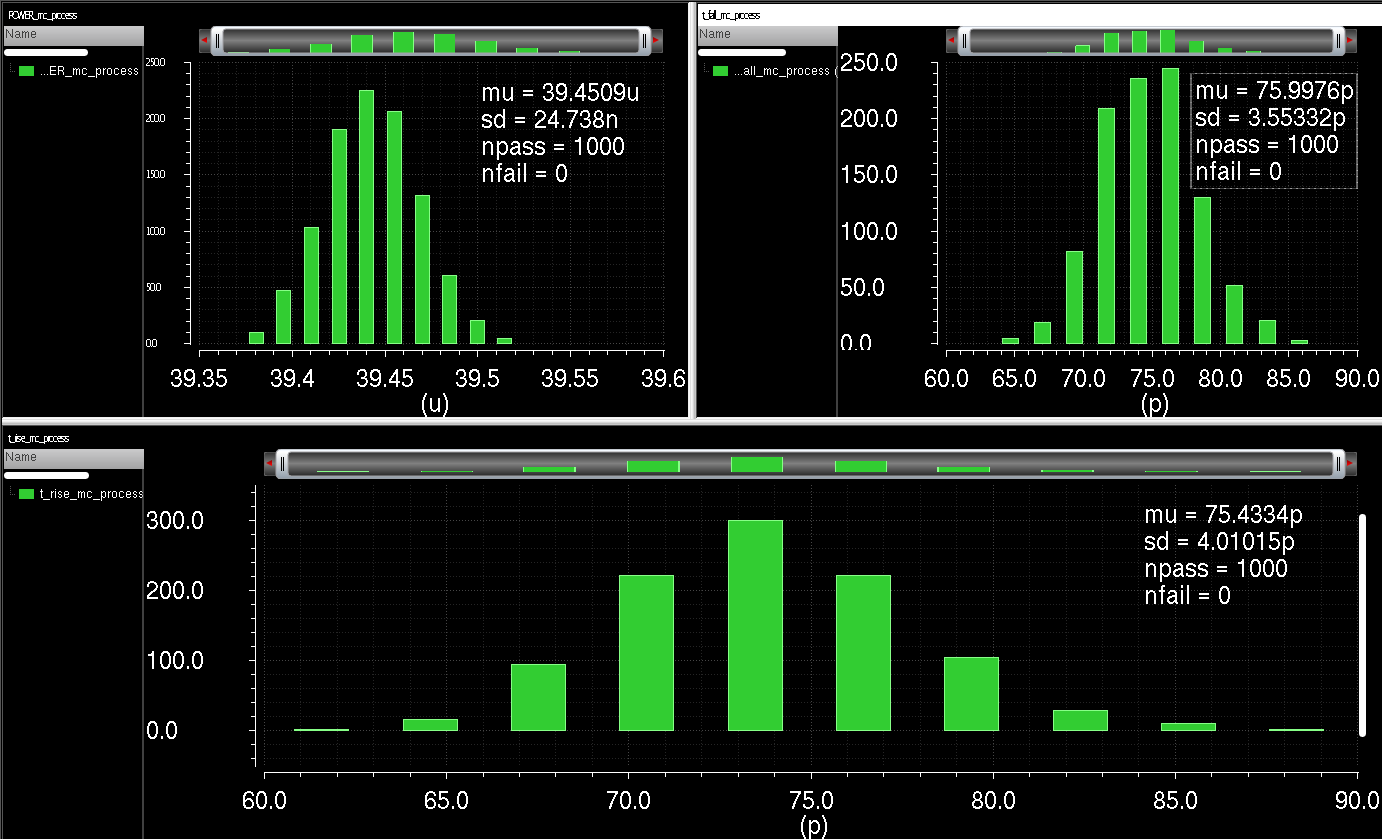 26
Layout-Design
Masken
Transistoren „von oben“
Analog Design – Full-Custom Layout (Hand-Layouted)
27
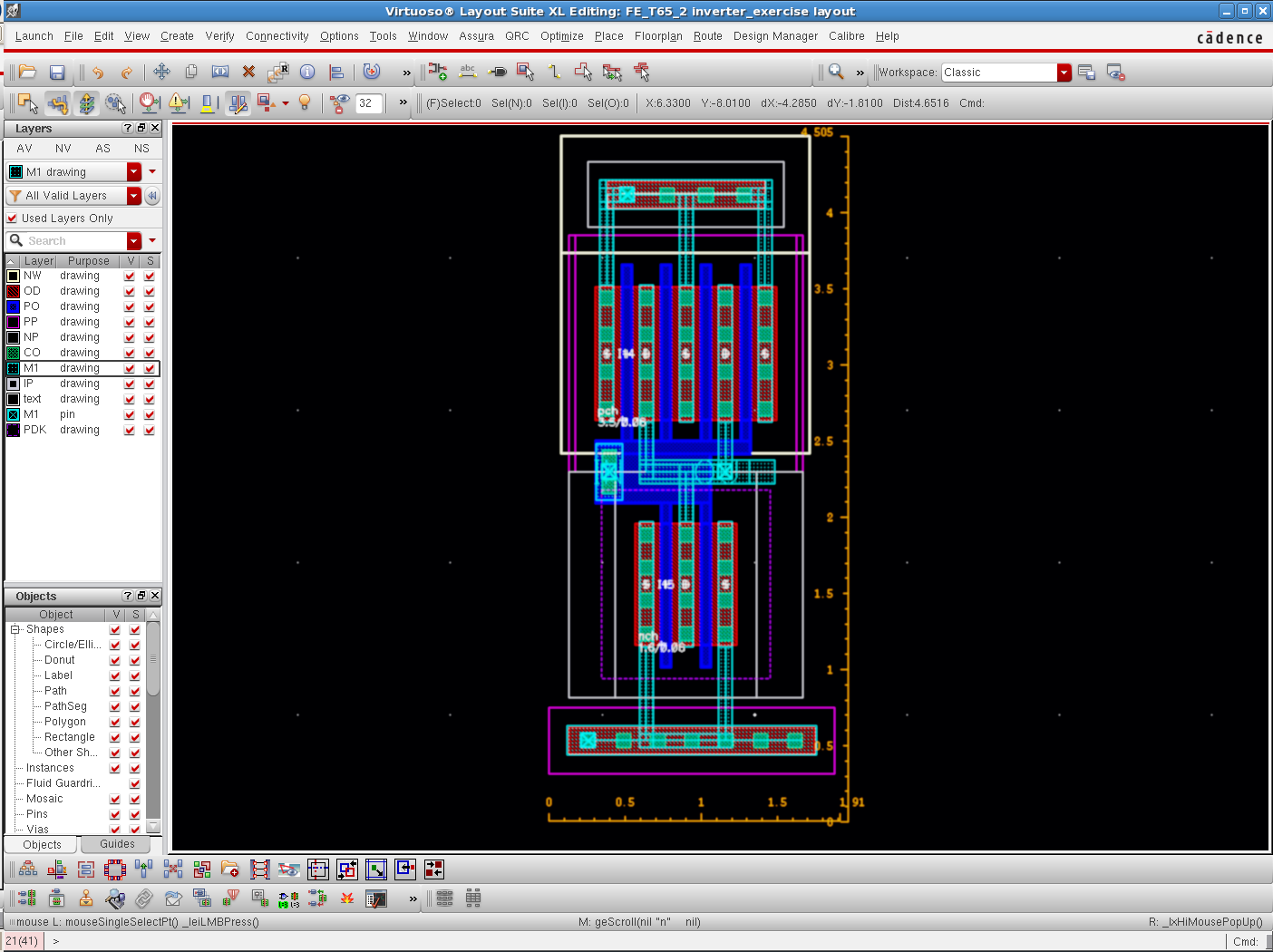 N-WELL CONTACT
PMOS
INPUT NODE
OUTPUT NODE
NMOS
P-WELL CONTACT
1.9 × 4.5 µm2
28
Layout-Editor
Polygone, Pfade
Zellen, Blöcke, Hierarchie
Semiautomatische Generierung von Layouts aus dem Schaltplan ist möglich
Schaltplan1
Layout1

Wie Klasse, Instanz
Symbol1
Symbol1
Symbol2
Layout1
Layout2

Symbol1
Layout1
Komplexer Schaltplan
Komplexes Layout
29
Layout-Editor
Polygone, Pfade
Zellen, Blöcke, Hierarchie
Semiautomatische Generierung von Layouts aus dem Schaltplan ist möglich
30
Layout-Regeln (Teil vom PDK)
DRC Überprüfung von Layout-Regeln
LVS Layout Schaltplan Vergleich
Layout -> Netzliste <-> Netzliste <- Schaltplan
Extraktion von Kapazitäten aus Layout
Post-Layout Simulation 
Evt. Anpassung vom Schaltplan notwendig
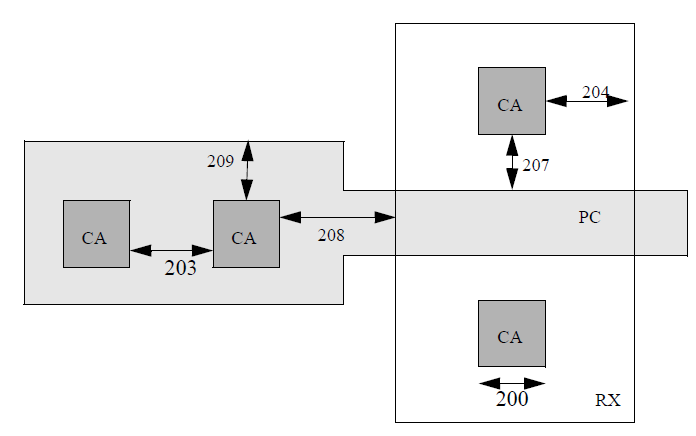 DRC
LVS
31
Analog Design Flow
Schematic capture
Specification
Simulation
Does it  meet specs?
NO
NO
YES
Does it  meet specs?
Corners & MC simulation
YES
Layout Capture
DRC/LVS
NO
OK?
Does it  meet specs?
NO
YES
Post-layout simulation
Tape-Out
32
Digital Flow
Digitaldesign
HDL Code, Simulation -> RTL Code (Schaltplan mit Logikzellen und Registern), Simulation (automatisch) -> Layout, Simulation (automatisch) -> DRC, LVS
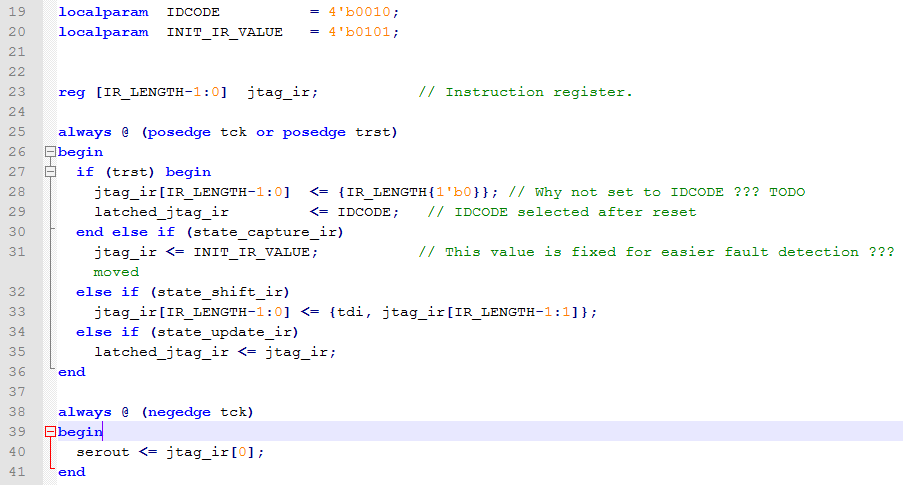 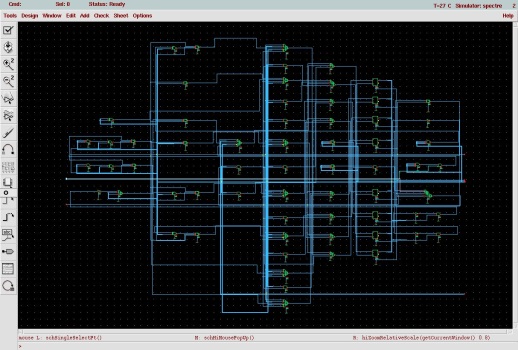 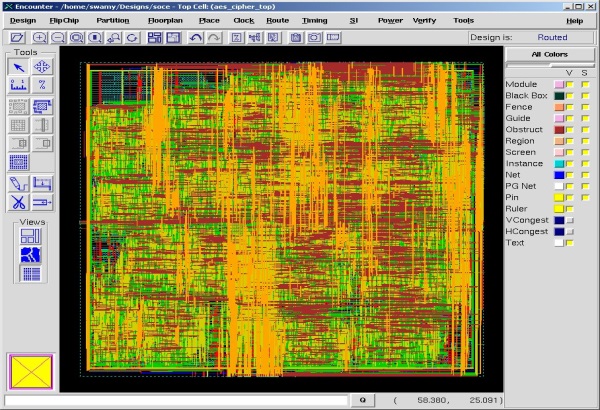 34
Digital Design Flow
HDL design
Specification
Behavioral
simulation
Does it  meet specs?
NO
YES
Synthesis
Constraints
Place and route
DRC/LVS
NO
OK?
Does it  meet specs?
YES
NO
YES
Post-layout simulation
Tape-Out
35
Schaltungsentwurf
Tricks:
Gute Strukturierung
Verwendung von Grundschaltungen
Bausteinprinzip
Stromquelle
Strom-Spiegel
CS Verstärker
Differenzverstärker
Kaskode
Source-Folger
36
Verwendung von Grundschaltungen
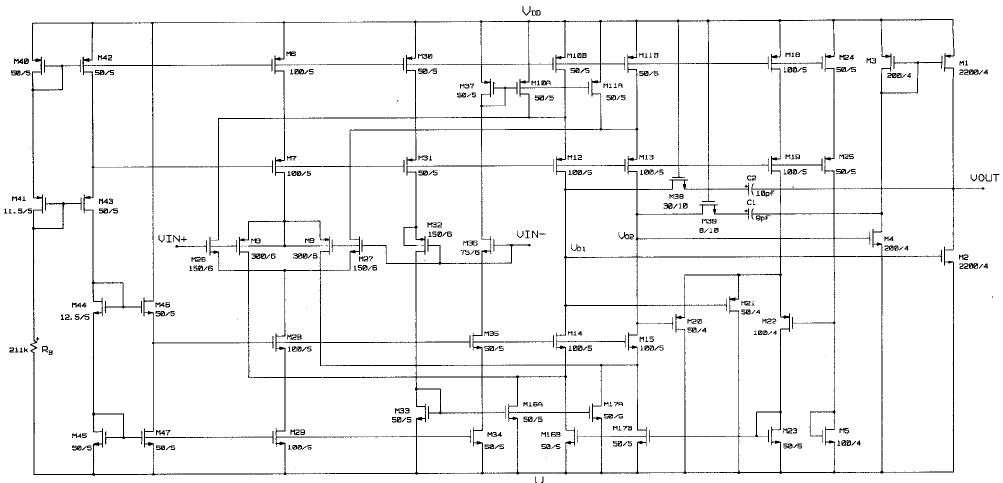 Rail to rail CMOS Opamp: IEEE Journal of Solid-State Circuits, vol. 23, pp. 1414 – 1417, December 1988
37
Hierarchie im Chip
Chip (Integrierte Schaltung)
Systeme
Strom-Spiegel
Schaltungen
Grundschaltungen
Source-Folger
38
Pixelsensor
Pixel:
Diode, Sensor 
Sourcefolger, Verstärker
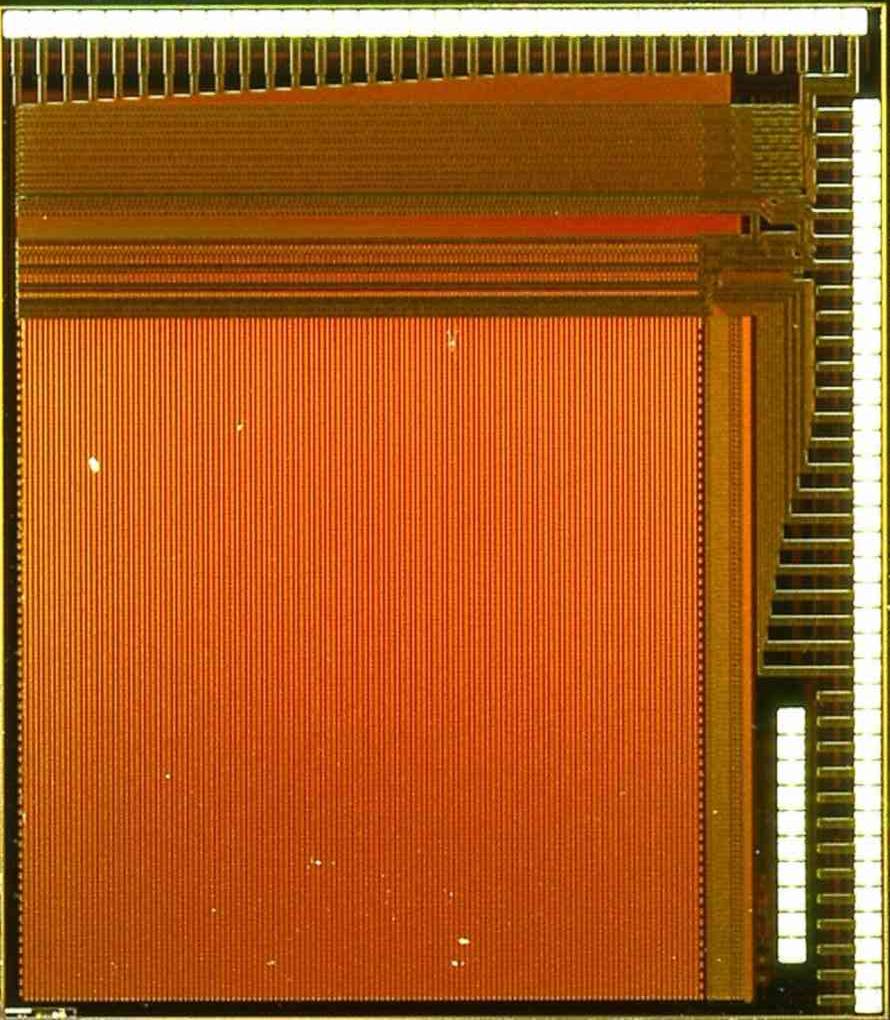 39
Pixel Schaltplan
Pixel Layout
DRC, LVS
40
Pixel
Pixel Spalte
Pixel Matrix
41
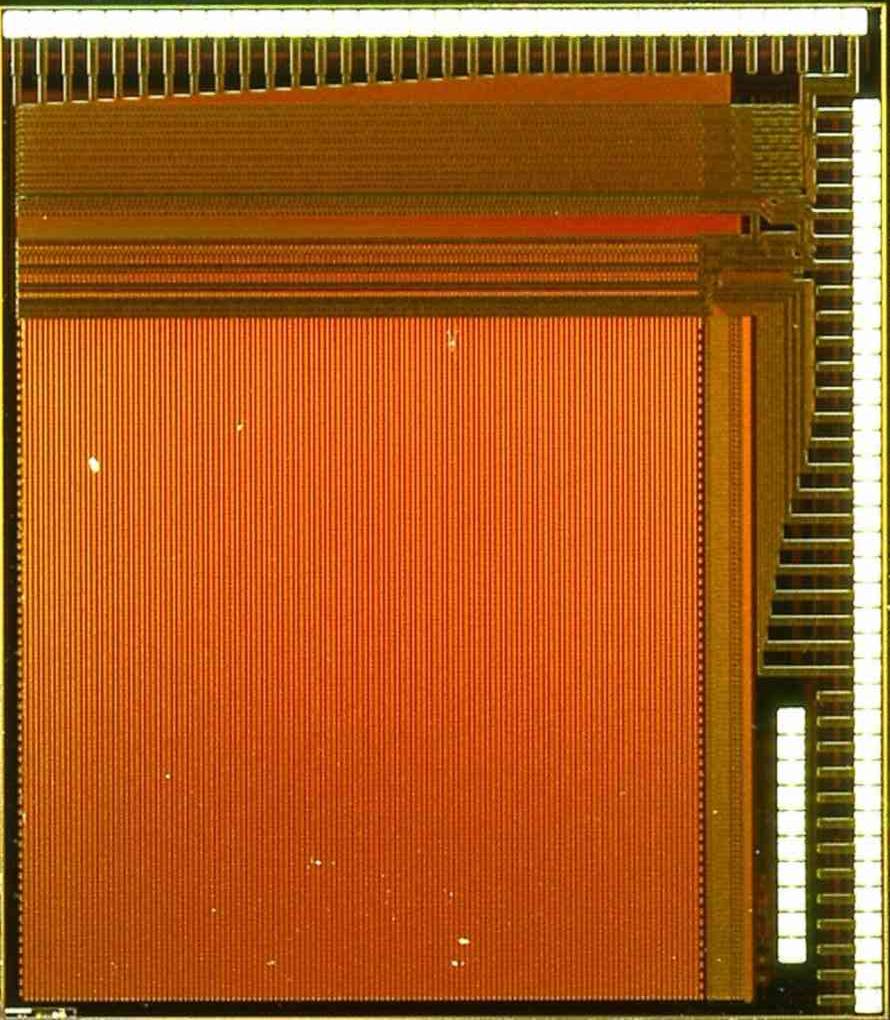 ADC Kanal
Pixel Matrix
42
ADC
Bricked pixels
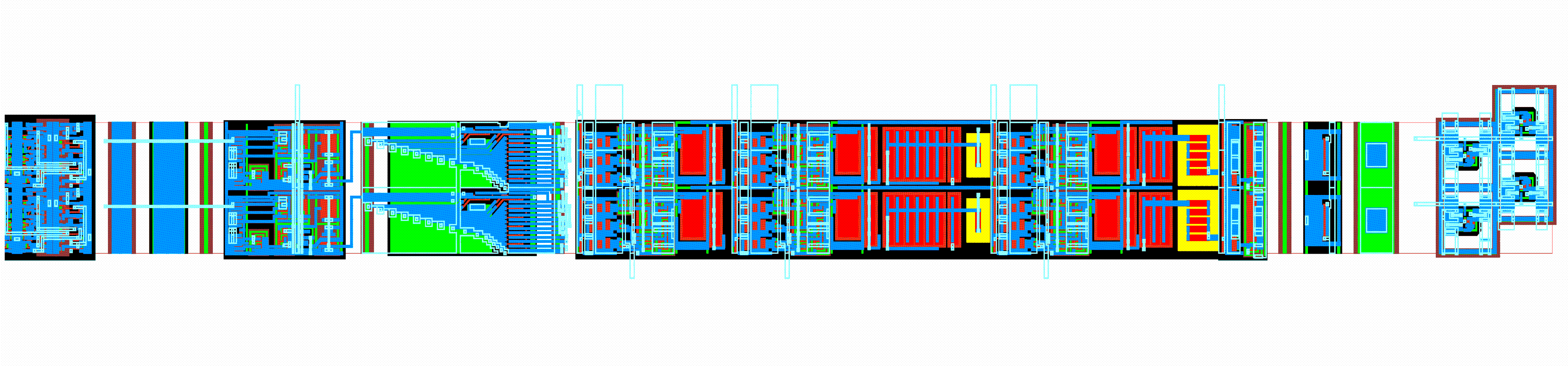 Guard ring
21 um
Ramp
Switches
S/H Amplifier
S/H Amplifier
Difference Amplifier
Current source
Counter
Logic
Comparator
Difference amplifier
Pixels
43
Digitalblock
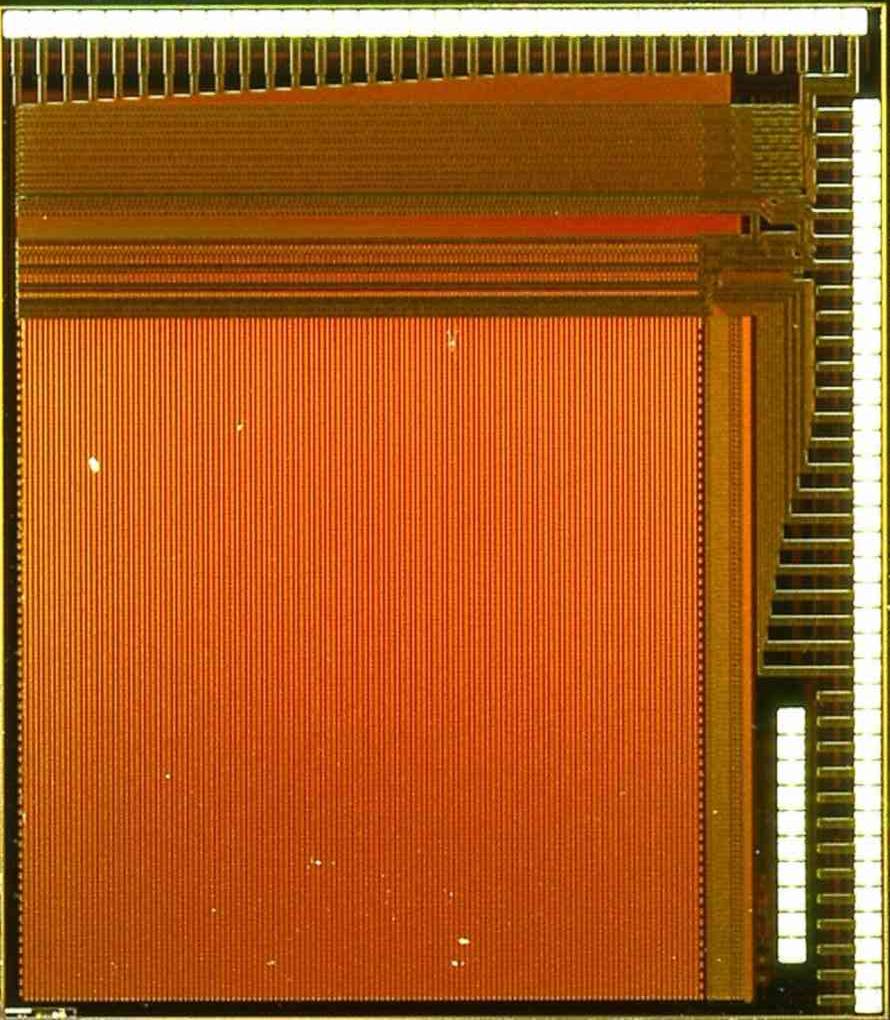 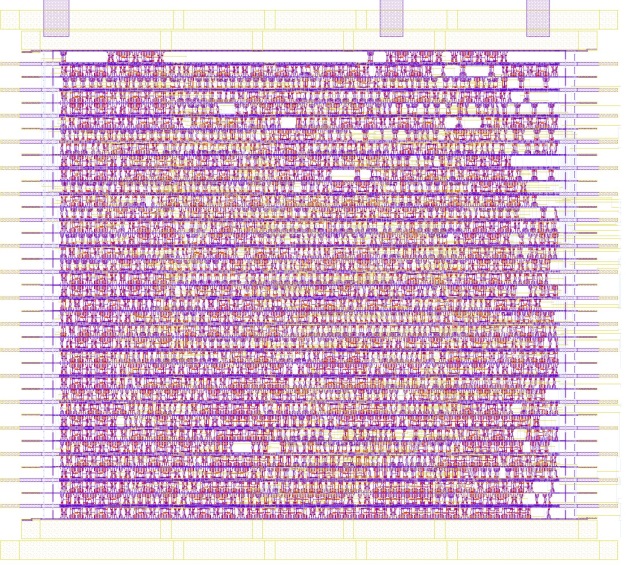 Pixel Matrix
IO Pads
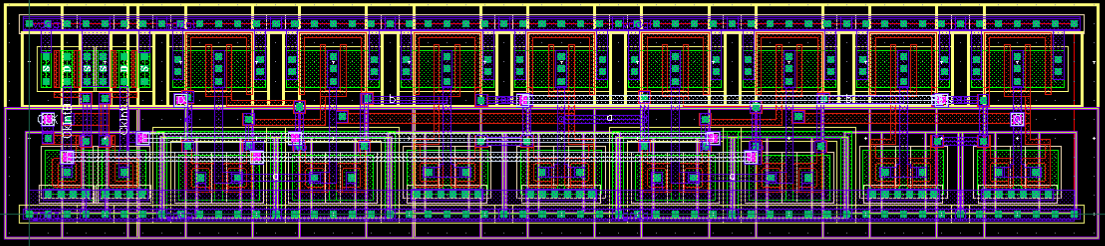 Logik-Zelle (Standardzelle)
44
IO Pads
Drahtbonden
ESD protection (ESD Schutz)
Mixed Mode Chip
SOC
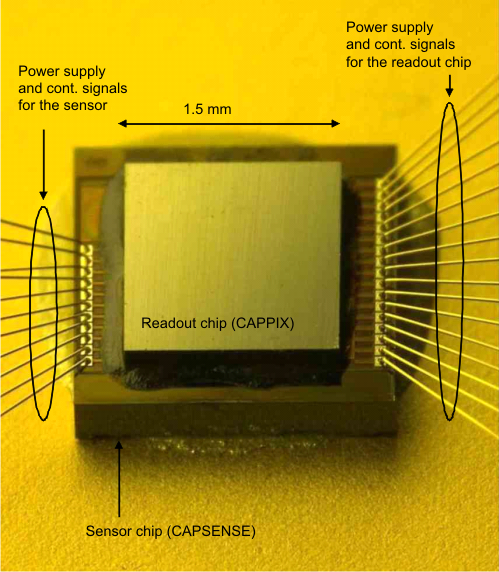 45
Design analoger Schaltungen
Techniken:
Gegenkopplung
AC, DC Analyse
Stabilitätskriterien
46
Leiterplatten-Design
Viele kommerziellen Komponenten
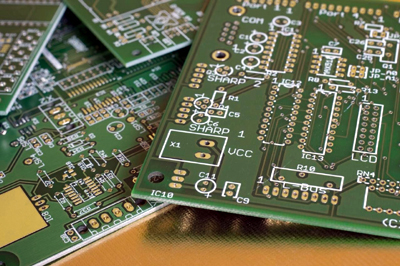 http://www.pcb-pool.com/
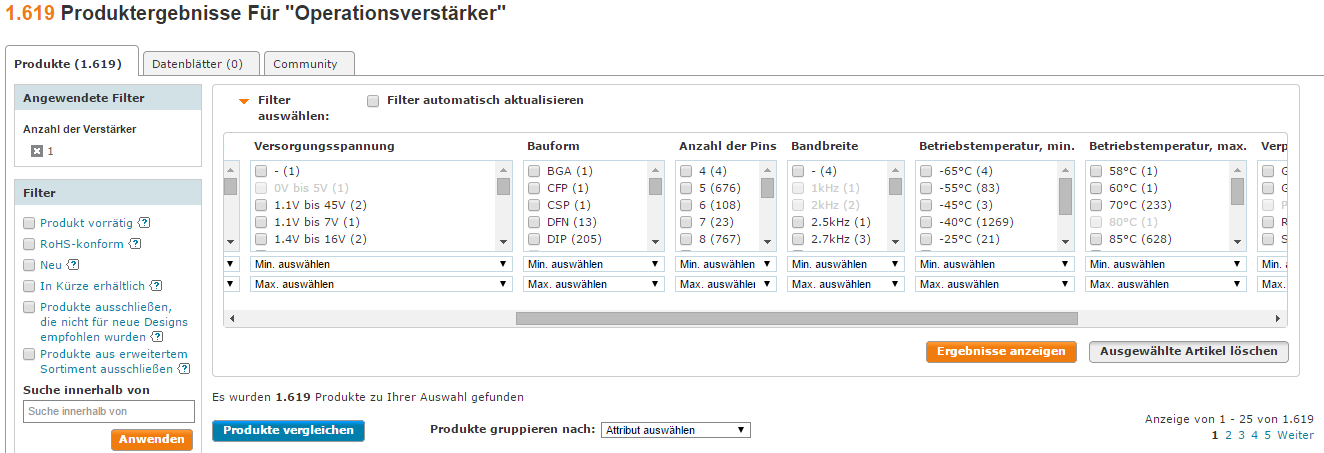 http://de.farnell.com/
47
IC-Design
Nur zwei Grundkomponenten
MOSFET als Verstärker, Stromquelle, Widerstand, Kondensator, Schalter, Diode verwendet
Komplizierte MOSFET Modelle
48
Komplizierte MOSFET Modelle
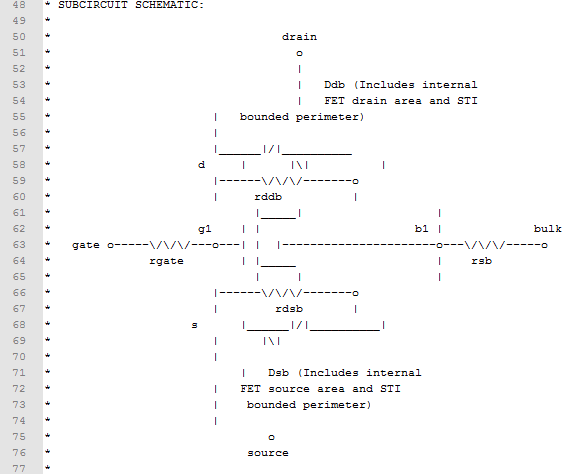 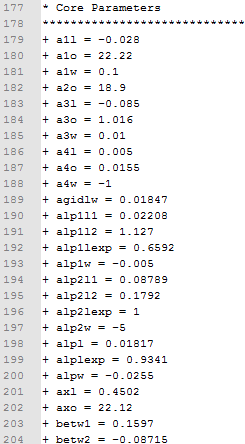 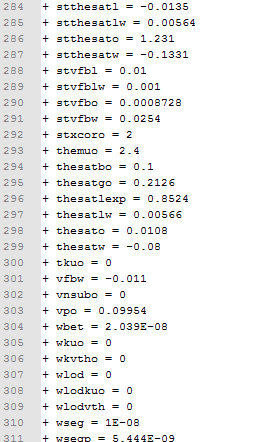 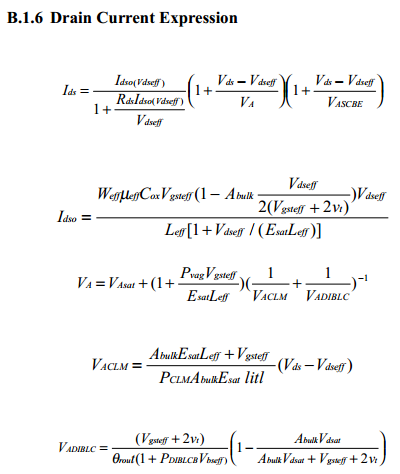 49
Widerstand und Diode selten benutzt
Kondensatoren ersetzt Widerstände
MOSFETs ersetzen Dioden
Transkonduktor
50
Inhalt des Kurses:
Approximative Methode für Schaltungsanalyse
Analyse von Schaltungen mit Rückkopplung
Berechnung von Zeitkonstanten
Stabilitätskriterien
Invertierender Verstärker, Integrator
MOSFET, Ströme, Kapazitäten, Ausgangswiderstand, Rauschen, Matching
Einfache Schaltungen, Stromspiegel, Stromquelle, Kaskode, Spannungsverstärker 
Komplexere Schaltungen, Verstärker mit Kaskode
Differenzverstärkern
Mehrstufige Verstärkern
Layout
Rail to Rail-Verstärkern, Komparatoren, Oszillatoren, Filter
Systeme: ADCs
Jede zweite Woche Übungen mit Chipdesign-Software
Prüfung – Mündliche Prüfung – Beispiele aus den Übungen
51
Literatur
Design of Analog CMOS Integrated Circuits von Behzad Razavi
Operation and Modeling of the MOS Transistor, Yannis Tsividis, Colin McAndrew
Analog Integrated Circuit Design, David A. Jones, Ken Martin, John Wiley & Sons, Inc
Analysis and Design of Analog Integrated Circuits, Gray, Hurst, Lewis, Meyer, John Wiley & Sons, Inc
The Art of Analog Layout, Alan Hastings, Prentice Hall
CMOS Analog Circuit Design, Allen-Holberg, Oxford Press, 1987 
Analog Design Essentials, W. Sansen, Kluwer International Series in Engineering and Computer Science
Microelectronics von Jacob Millman von T (1999)
CMOS Circuit Design, Layout, and Simulation, R. Jacob Baker, John Wiley & Sons, 2008
52
Was haben wir gelernt?
Es geht um analoges Chipdesign
Chipdesignsoftware Cadence – Übungen
Analoges Designflow: Schaltungsentwurf, Simulation (AC, DC, Transiente Simulation, Rauschen, Matching), Layoutentwurf, DRC, LVS
Digitales Designflow: HDL Code, Simulation -> (automatische) RTL Synthese, Simulation (Standard-Logikzellen) -> Layout-Synthese, Simulation
Am Anfang des Projekts muss man Hersteller (foundry, vendor) und Technologie wählen, PDK (Process Design Kit) (Technologiespezifische Bibliotheken fürs Cadence) besorgen
Europractice 
Transistorherstellung siehe Link
Chipprojekte sind hierarchisch aufgebaut
Grundbausteine: Common Source, Cascode, Source Follower, Current Mirror, Differenzpaar
Widerstände selten benutzt – Alternative ist C
Transistormodelle sind sehr komplex – BSIM Model
Fragen
Welche Chiphersteller kennen wir?
AMS, TSMC, UMC, IBM, GF, LF, XFAB…
Welche Prozesse?
CMOS, SOI, HVCMOS, FINFET, BCD, BiCMOS
Welche „process nodes“: 0.35, 0.24, 0.18, 0.13, 90nm, 65nm, 45nm…
Das meistbenutzte MOSFET-Modell: BSIM
Welche Firmen sind fürs Leiterplattendesign nützlich? PCB pool, Farnel
53
Vielen Dank für Ihre Aufmerksamkeit
54